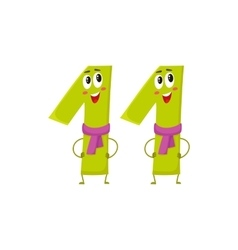 Математика
2 клас
Розділ 2. Віднімання одноцифрових чисел з переходом через 10 
Урок 21
Способи віднімання від 11 одноцифрових чисел із переходом через десяток. Розв’язування задач із двома запитаннями
Очікування від уроку  «Печиво від совенят»
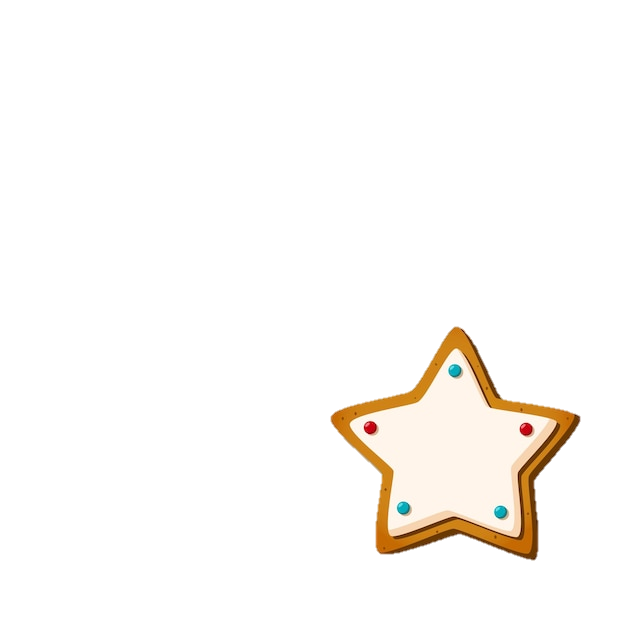 Совенята пригощають своїм печивом з передбаченнями. Печиво з яким написом ти вибираєш
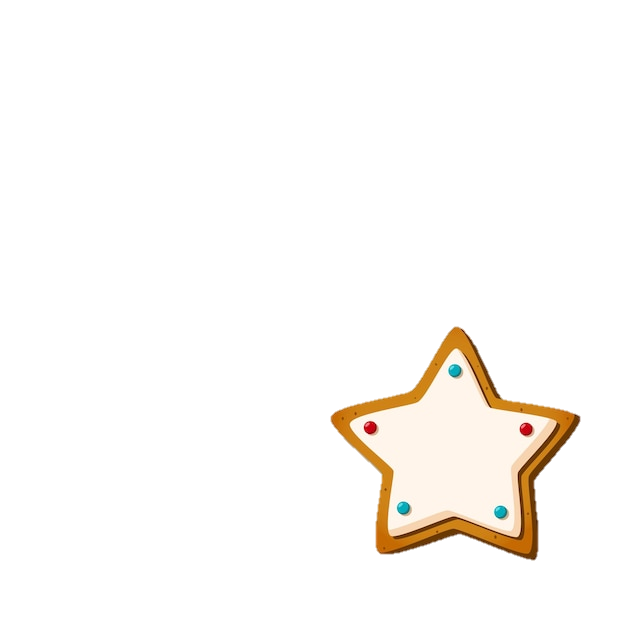 Мені вдасться швидко рахувати
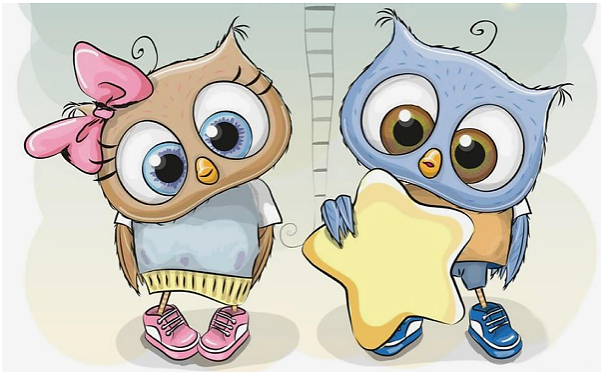 Відкрию нові знання
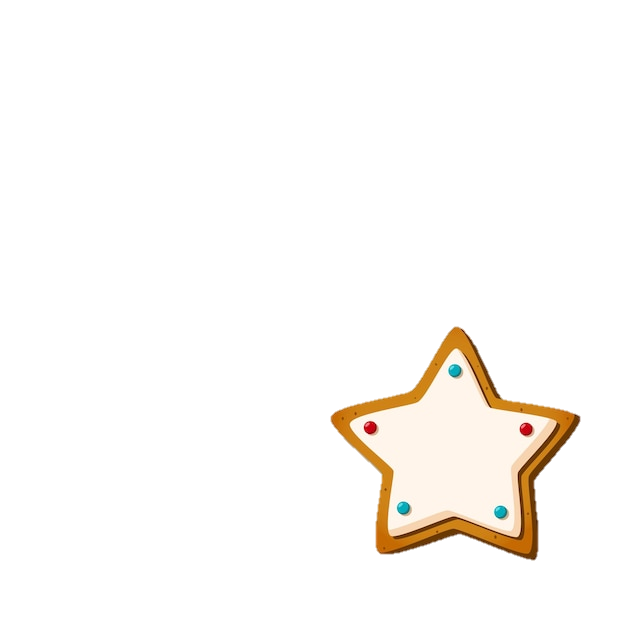 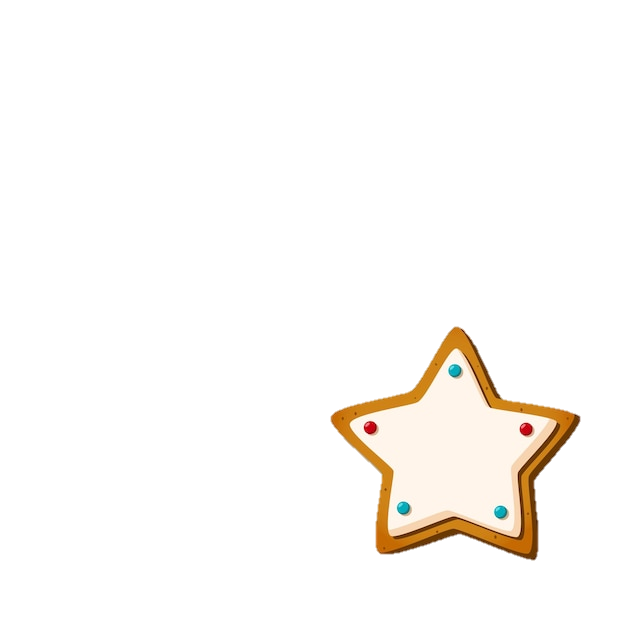 Я легко розв’яжу задачі
Красиво напишу в зошиті
Поглянь на малюнок і дай відповіді на запитання
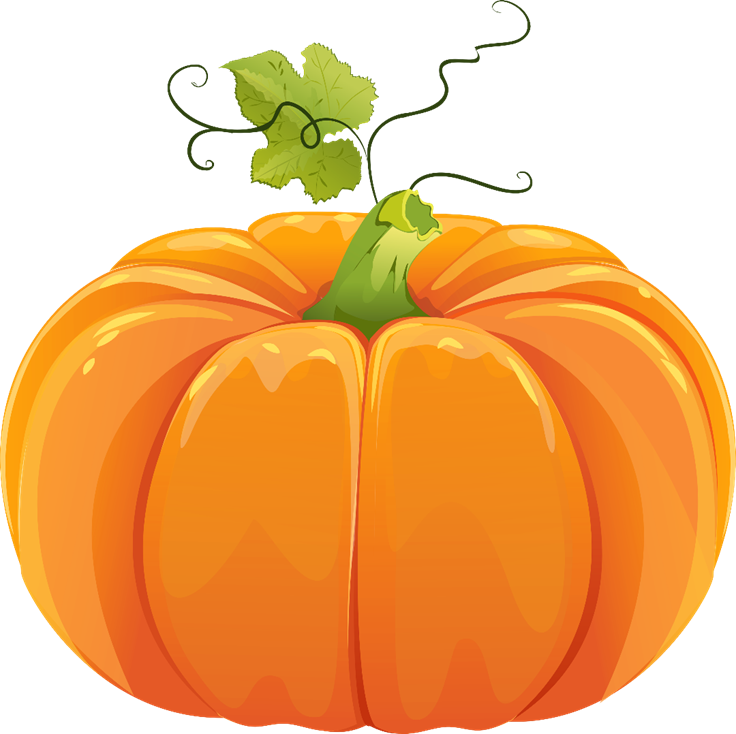 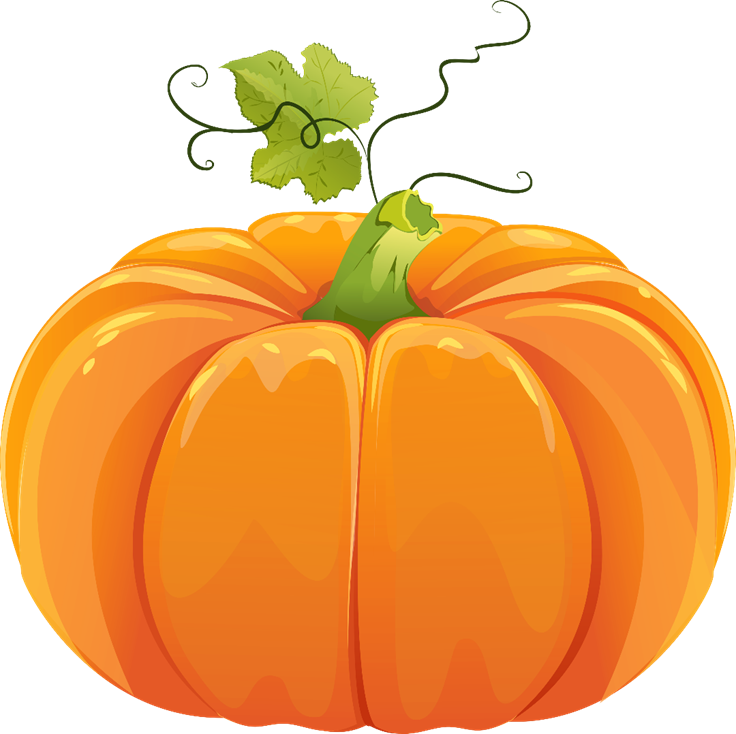 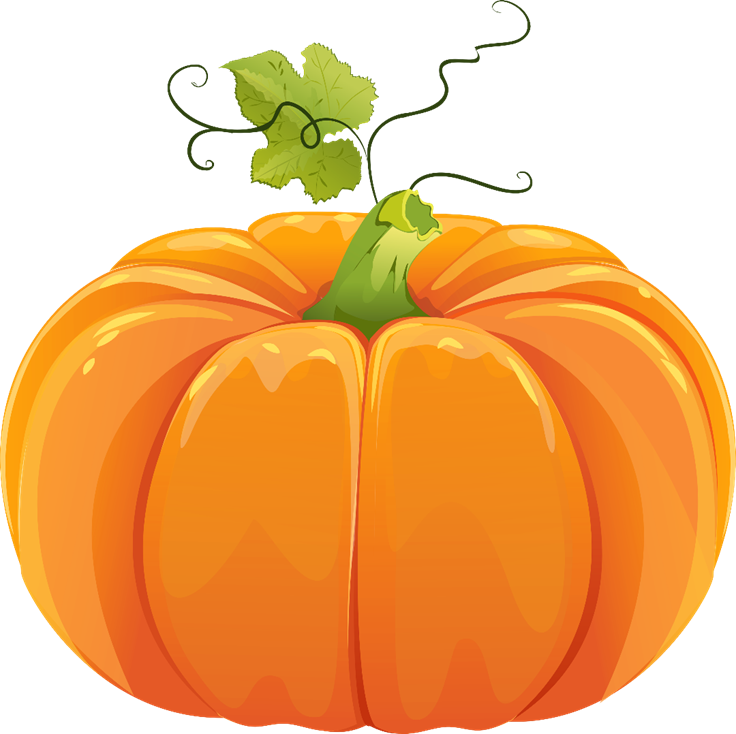 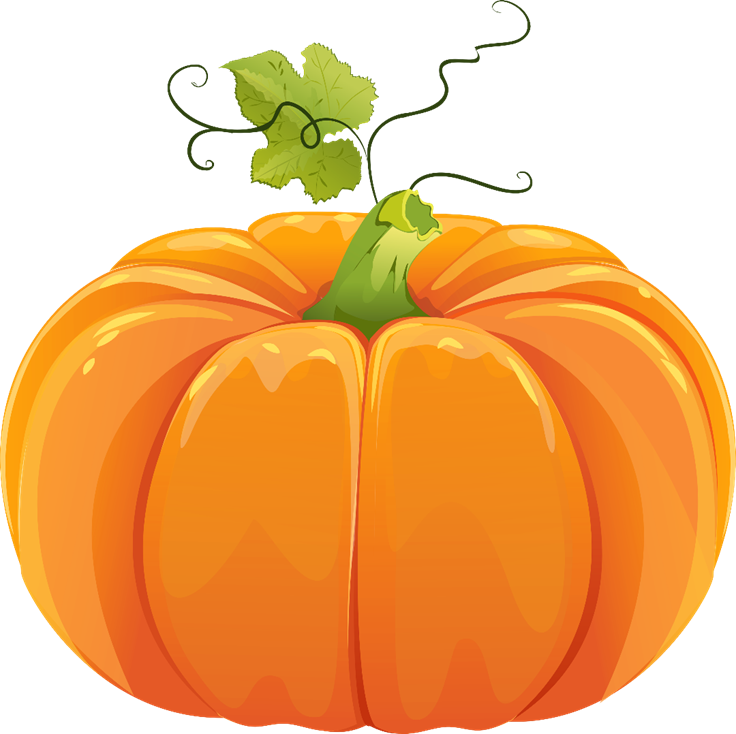 Скільки гарбузів випало з кошика?
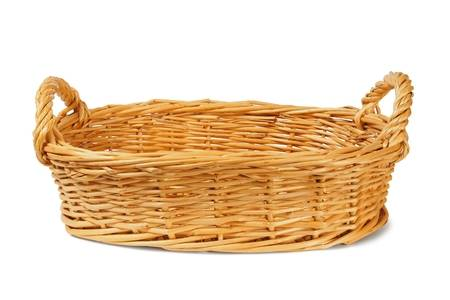 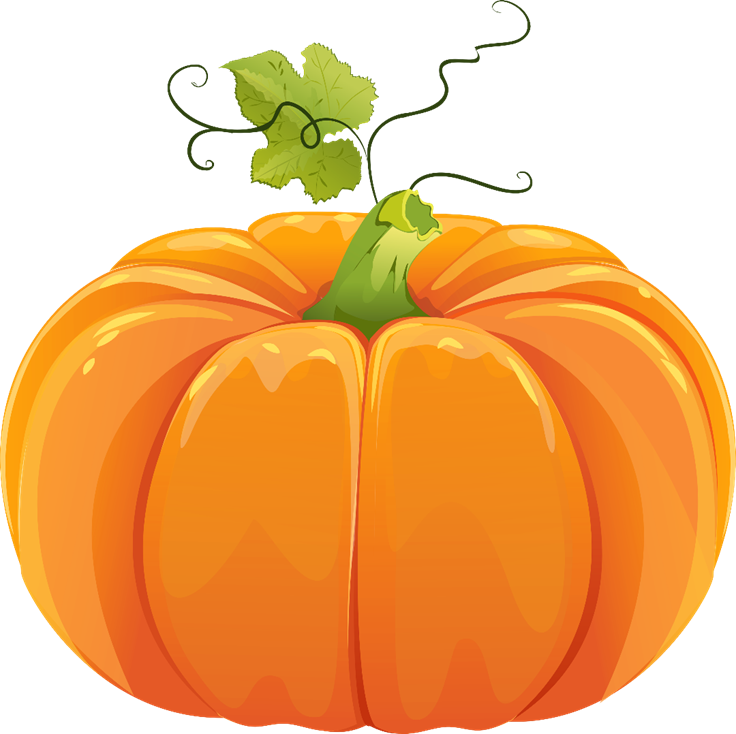 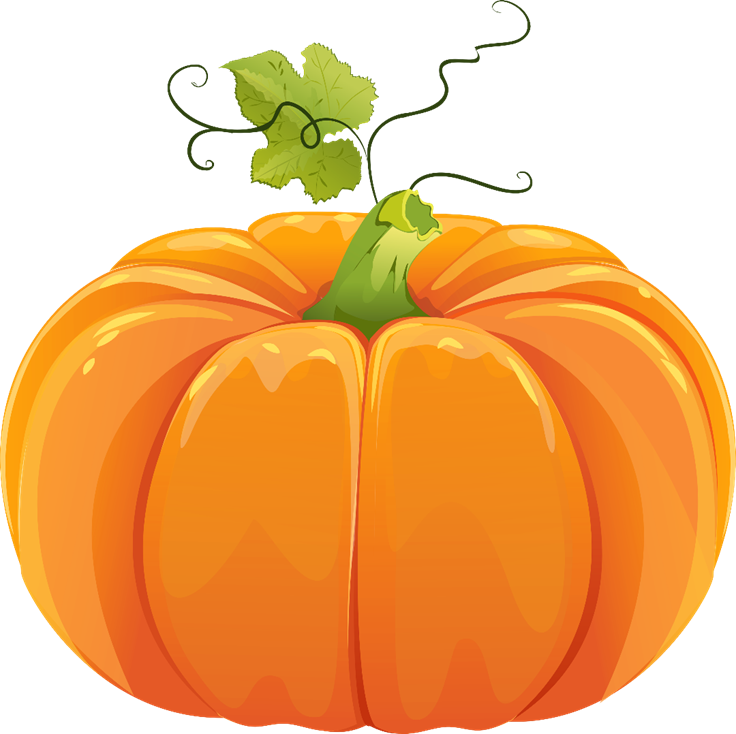 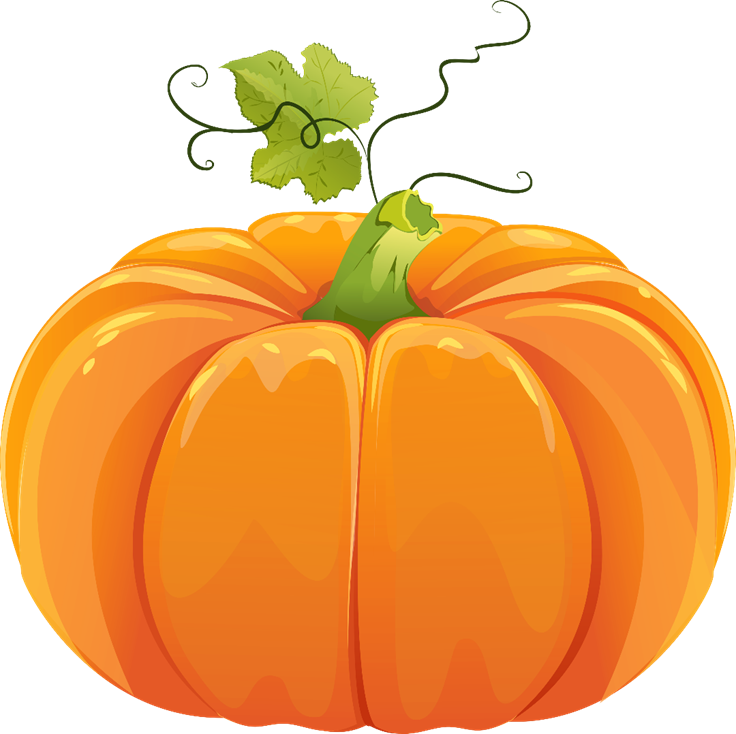 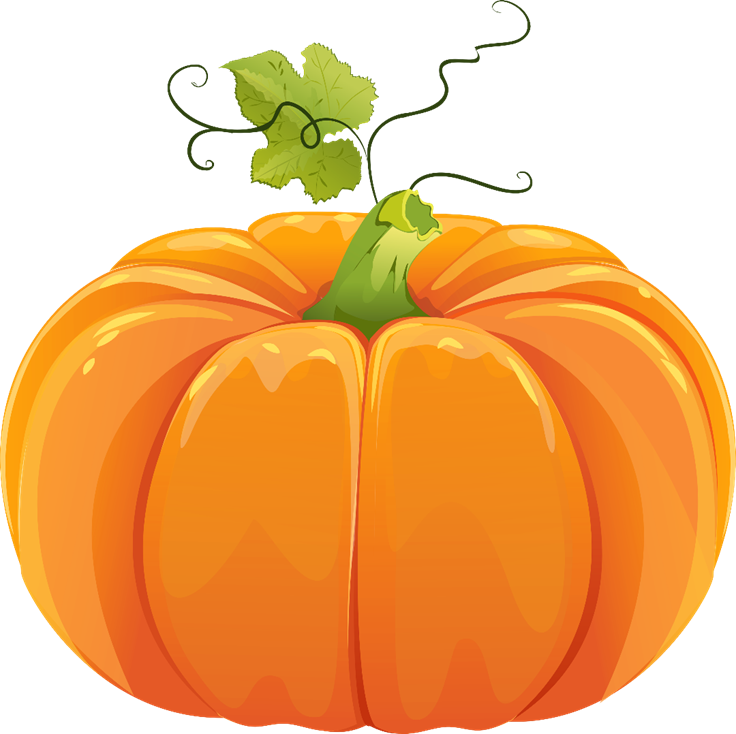 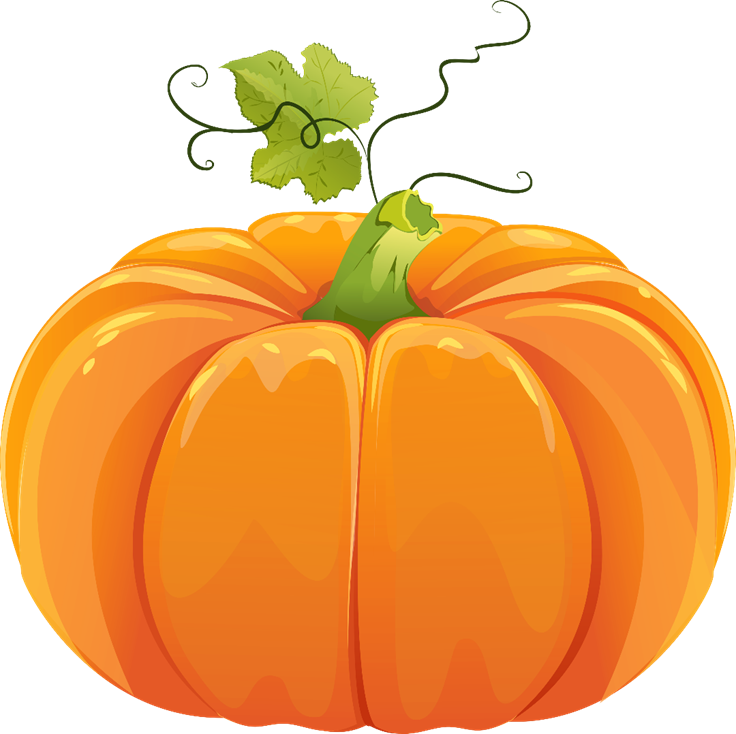 Скільки гарбузів залишилось у кошику?
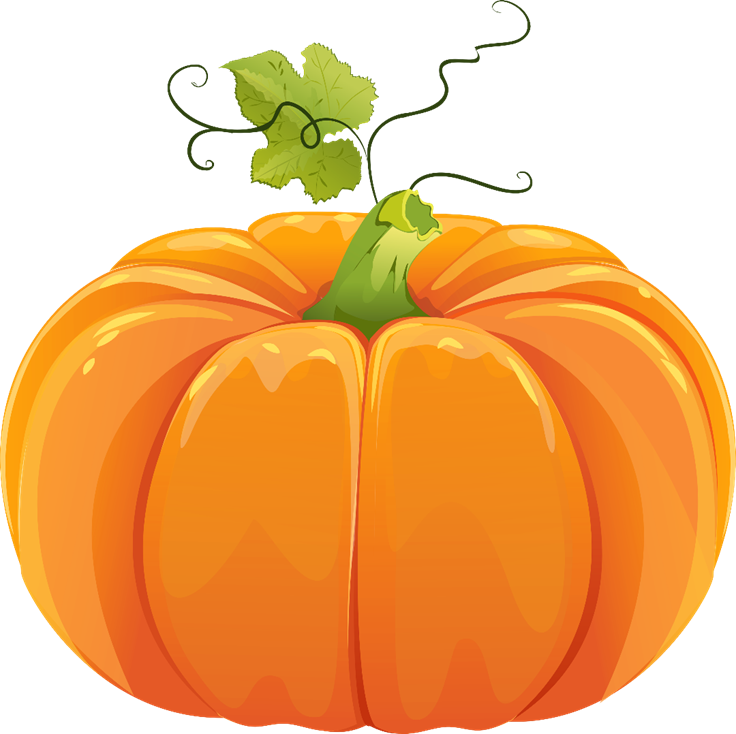 Скільки гарбузів було у кошику?
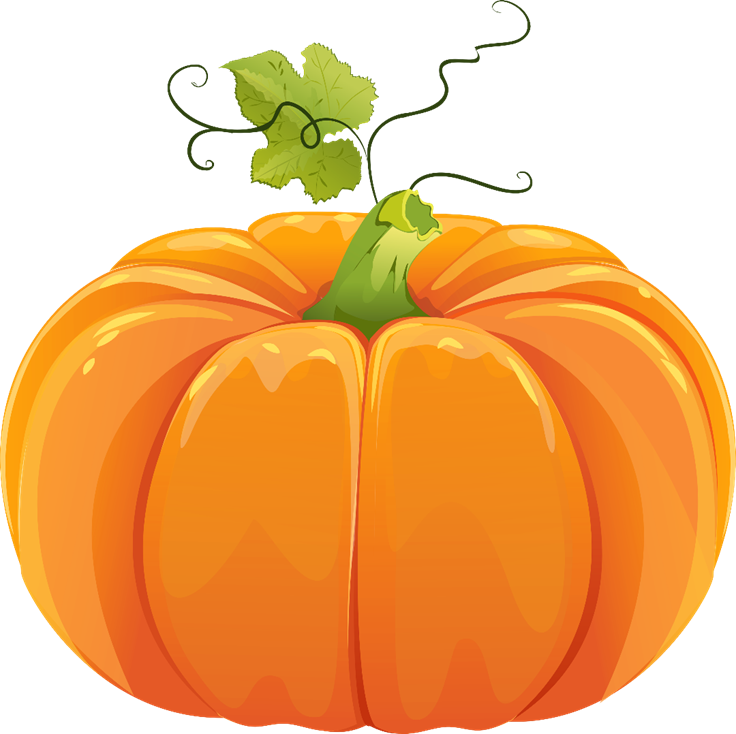 Підручник.
Сторінка
26
Прочитай вираз та назви результат
11 – 1 – 3 =
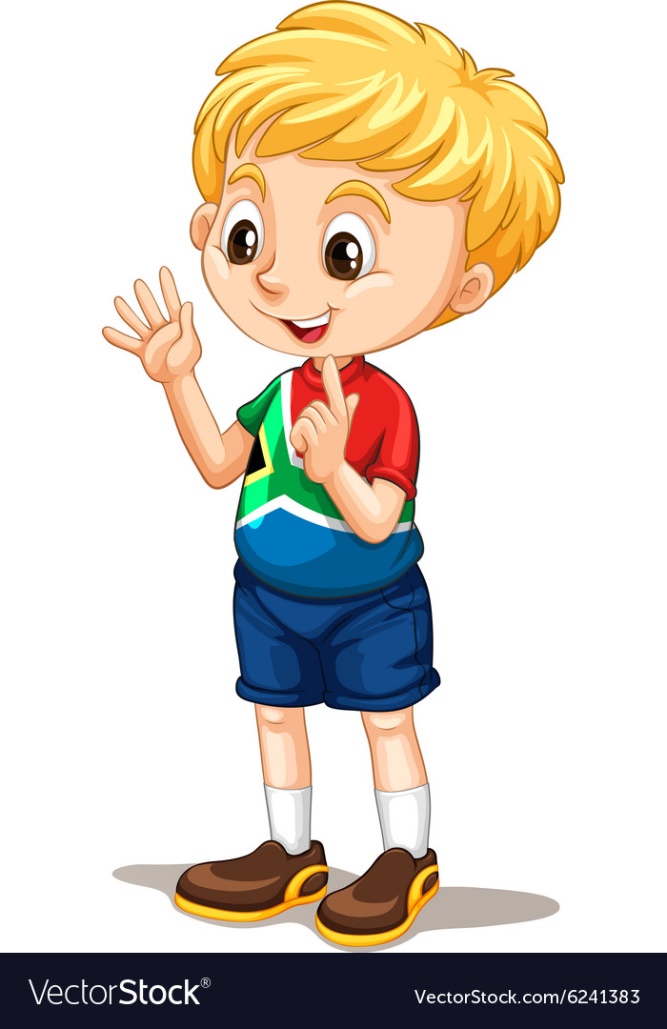 13 – 3 – 2 =
7
8
15 – 5 – 5 =
4
17 – 7 – 6 =
5
6
12 – 2 – 1 =
16 – 6 – 4 =
9
Підручник.
Сторінка
27
Розглянь схему та поясни, як знайшли різницю чисел 11 і 2.
9
– 1 =
11 – 1
11 – 2 =
Cпочатку потрібно відняти стільки одиниць, щоб отримати десяток, а потім—відняти решту одиниць.
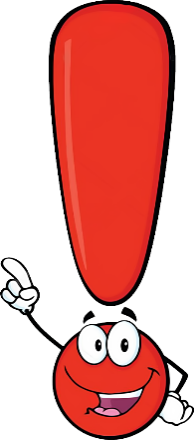 1 + 1
Підручник.
Сторінка
27
Виконай віднімання скориставшись зразком міркування
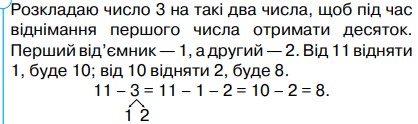 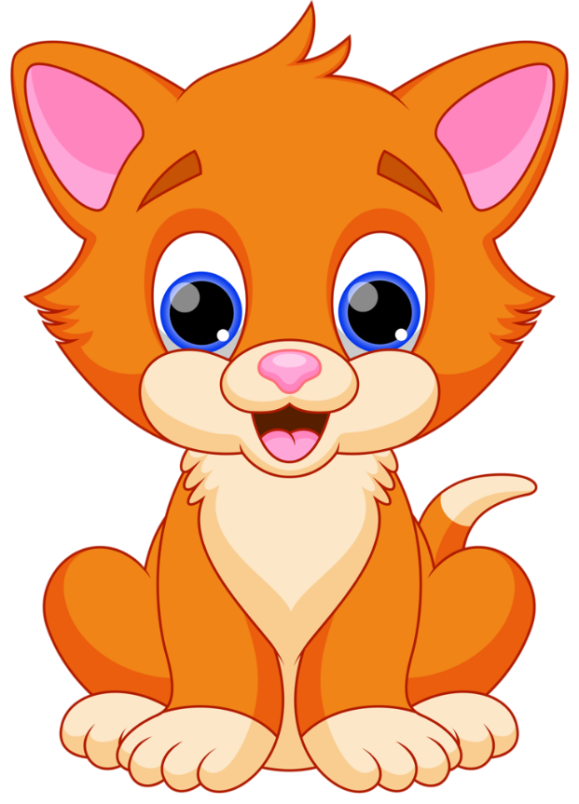 13
14
12
11
10
9
8
15
11-3=
Підручник.
Сторінка
27
Скориставшись числовою прямою обрахуй
11 – 4 =
7
11 – 5 =
6
11 – 8 =
3
11 – 9 =
11 – 7 =
11 – 6 =
5
4
2
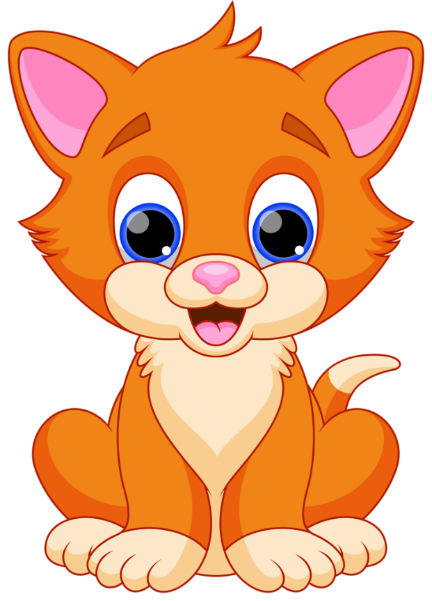 3
8
9
10
7
6
5
4
2
11
Підручник.
Сторінка
27
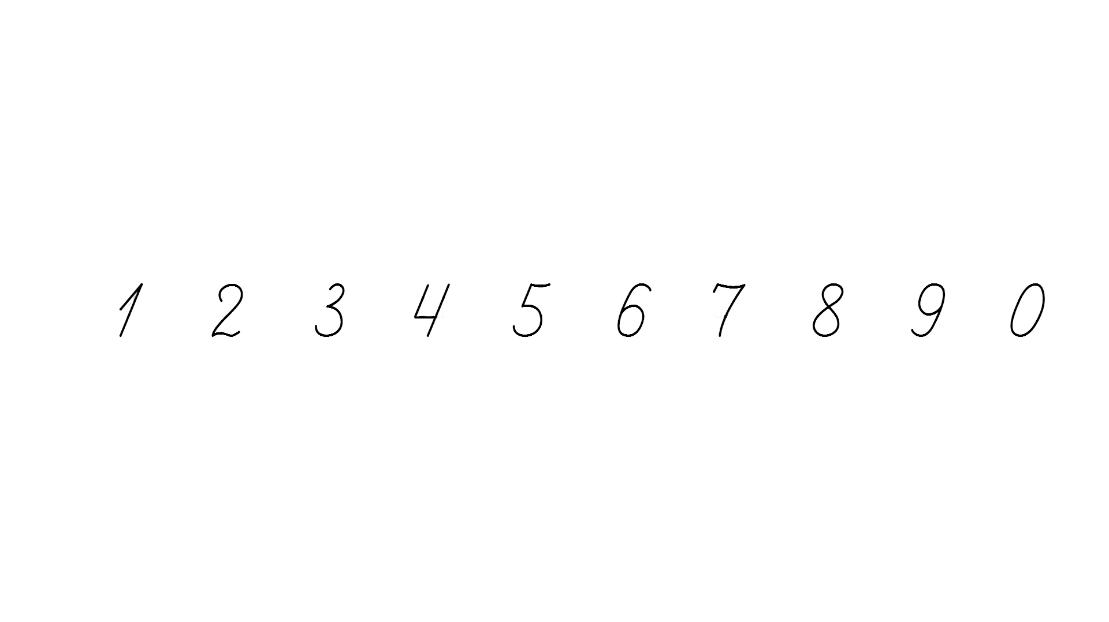 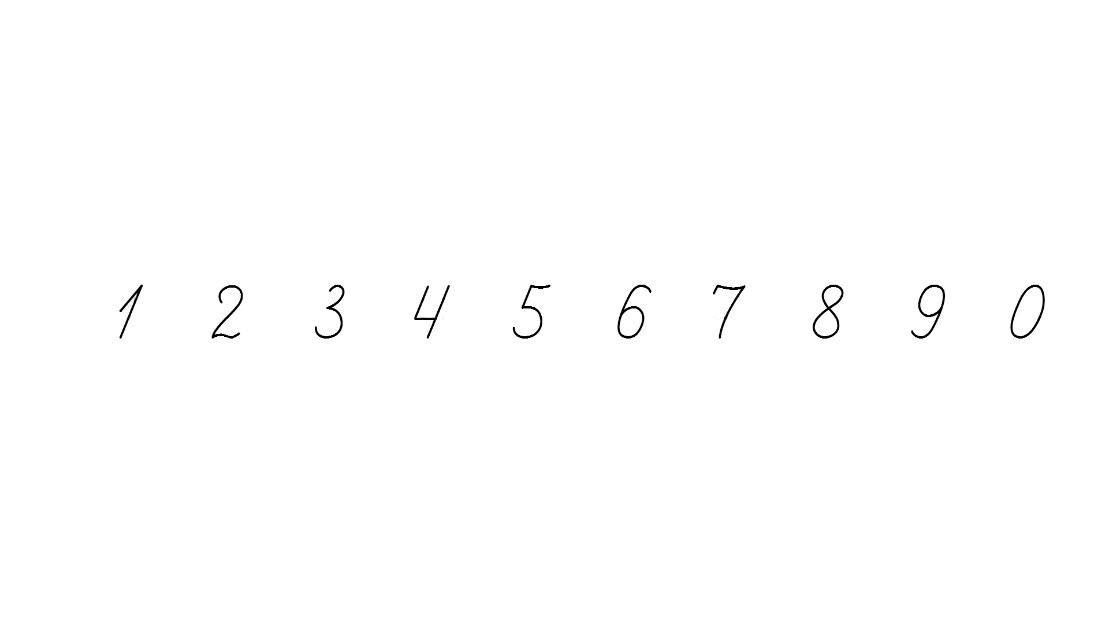 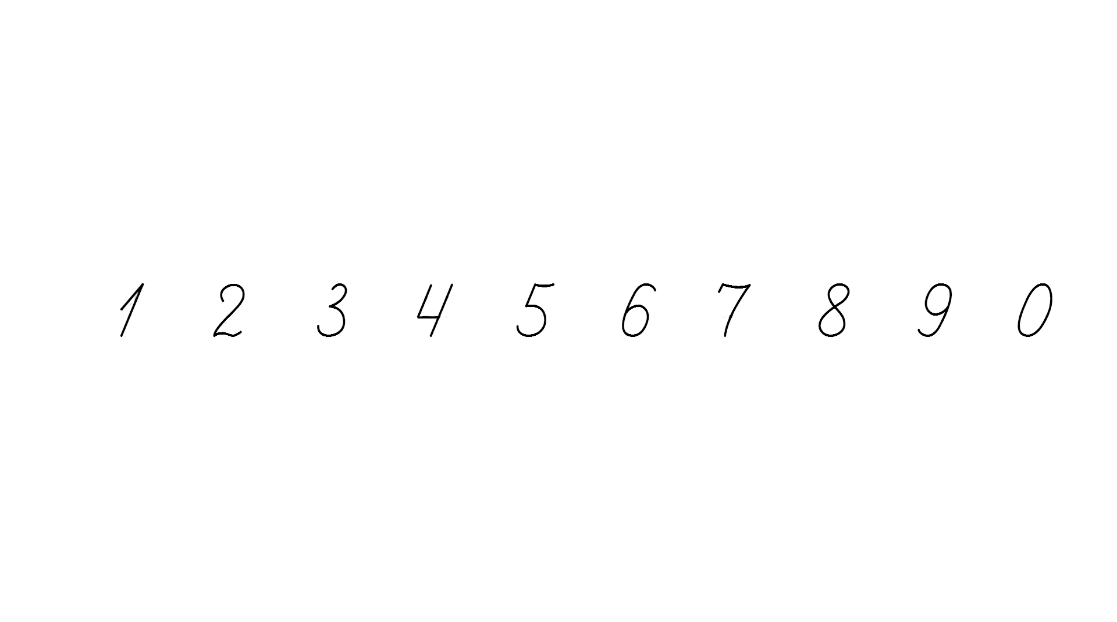 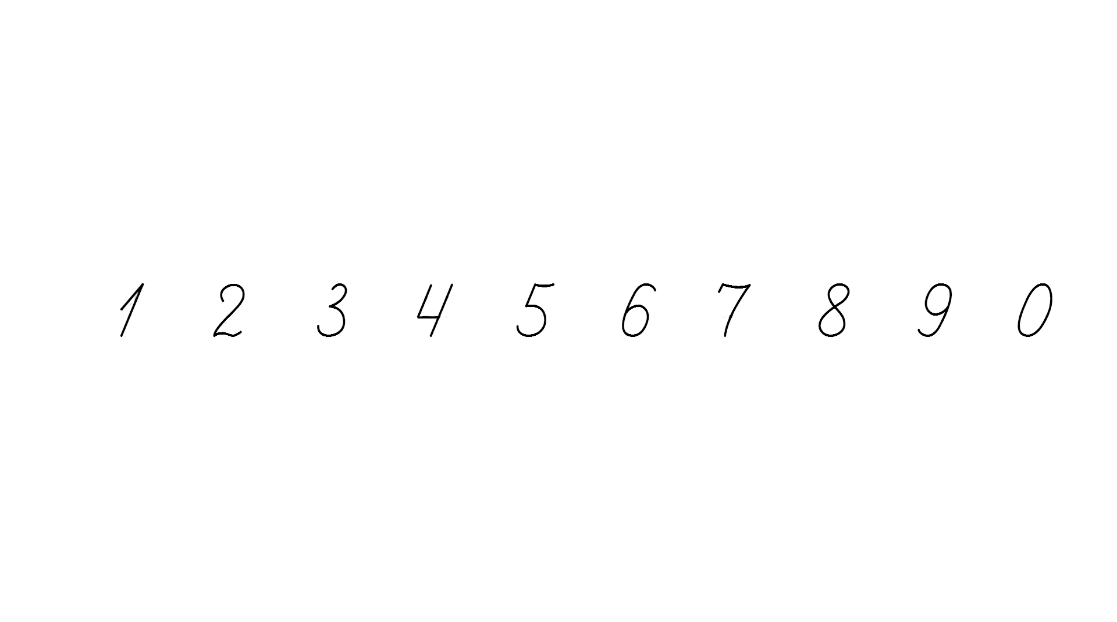 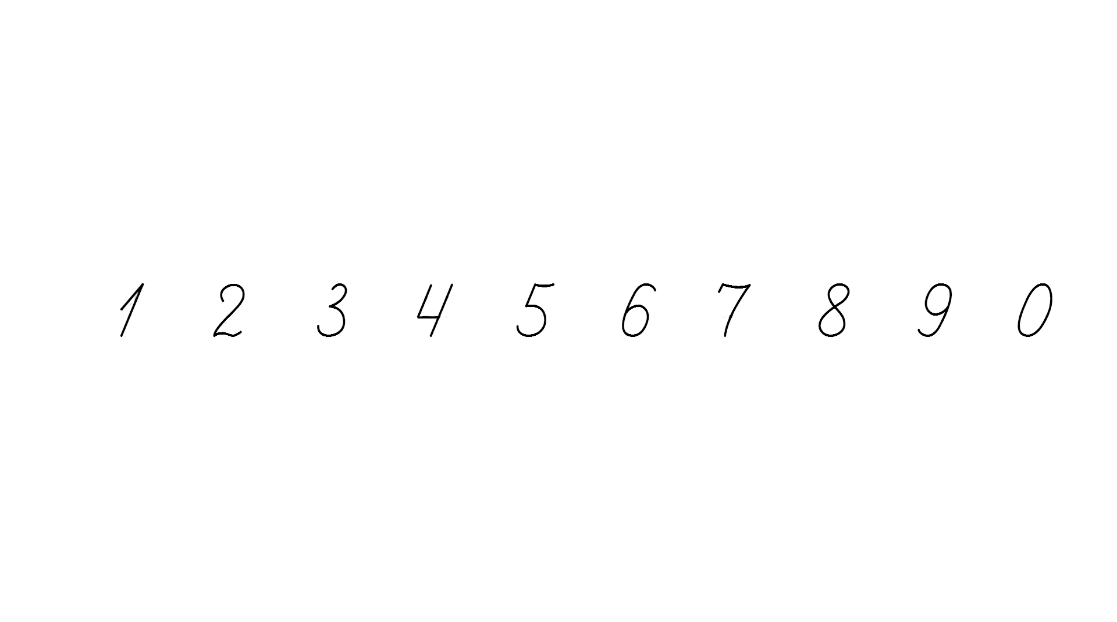 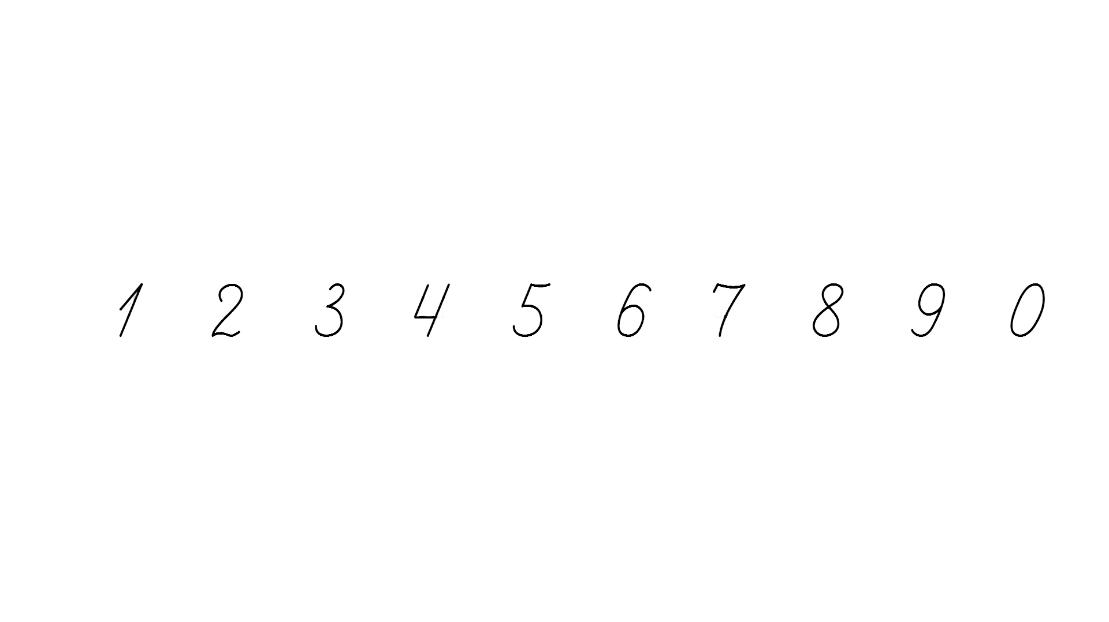 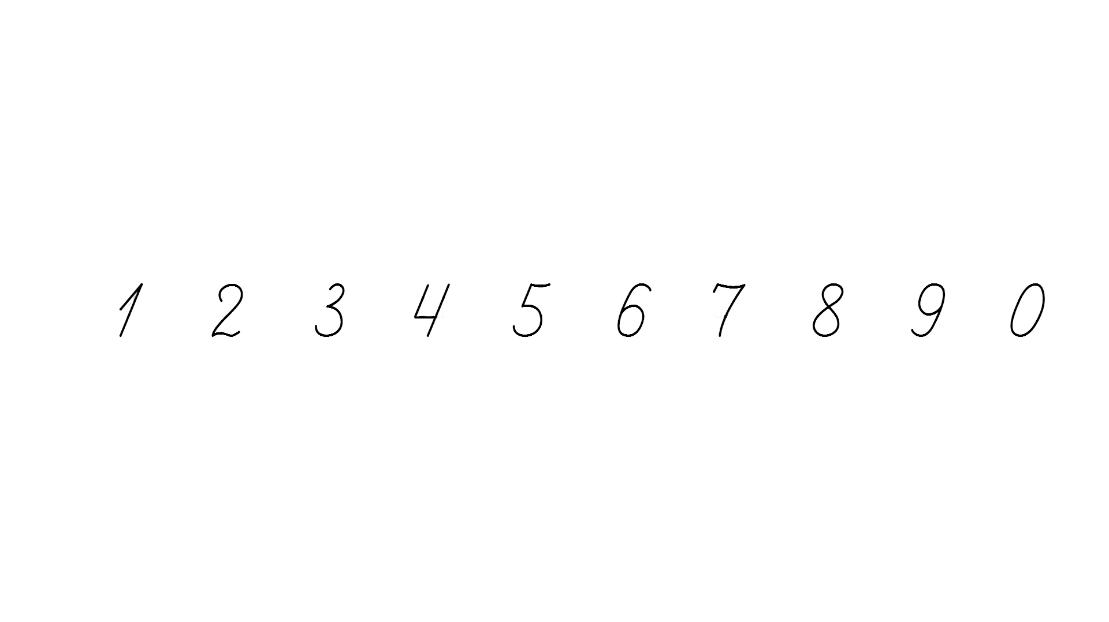 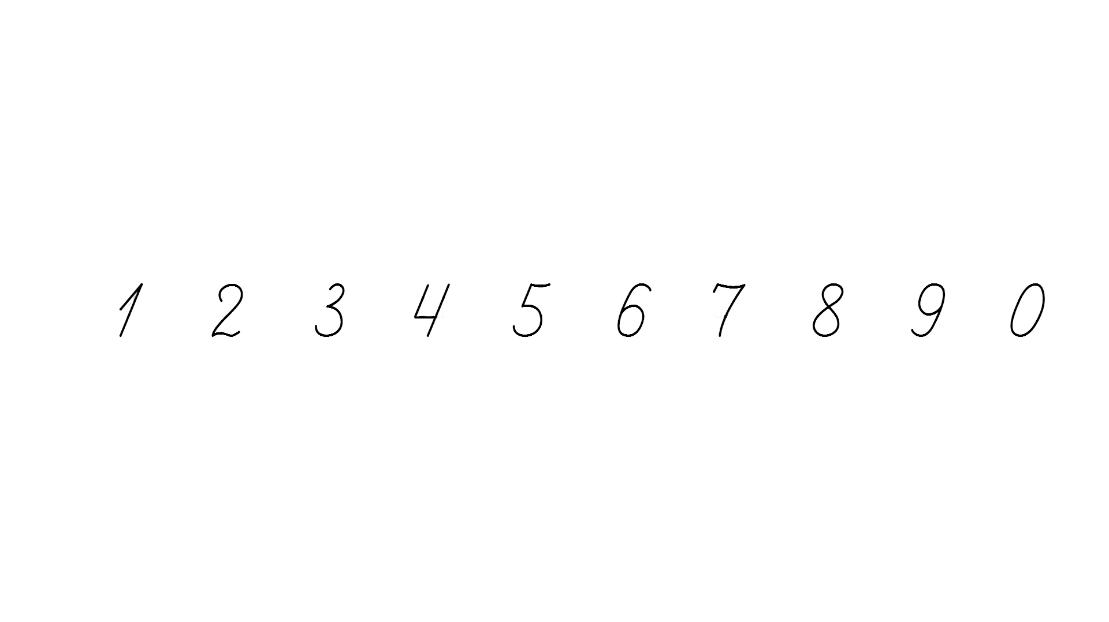 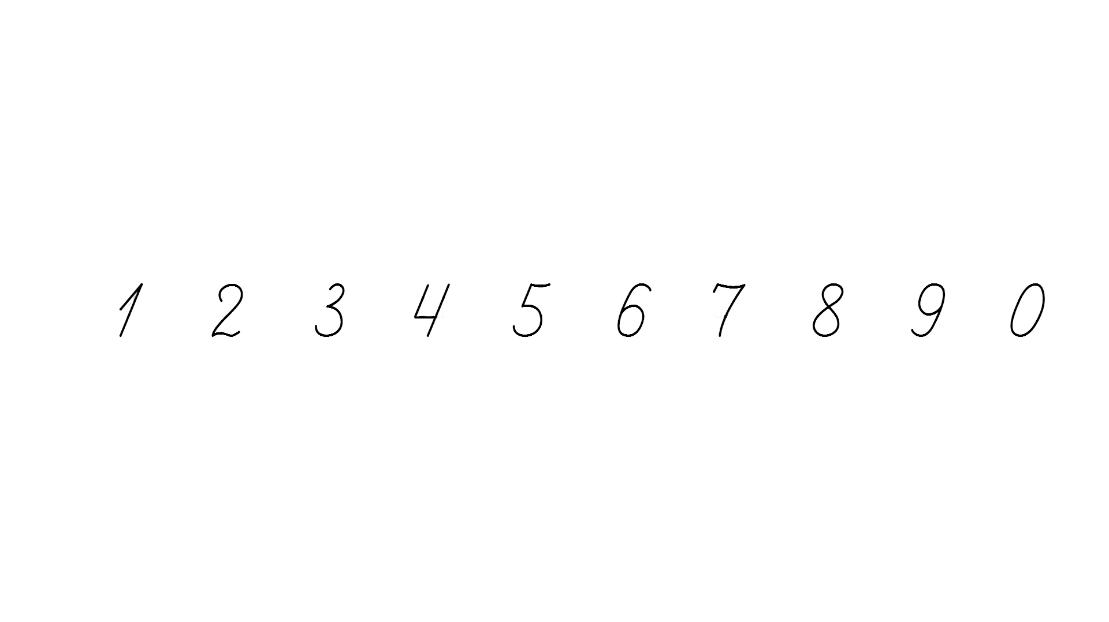 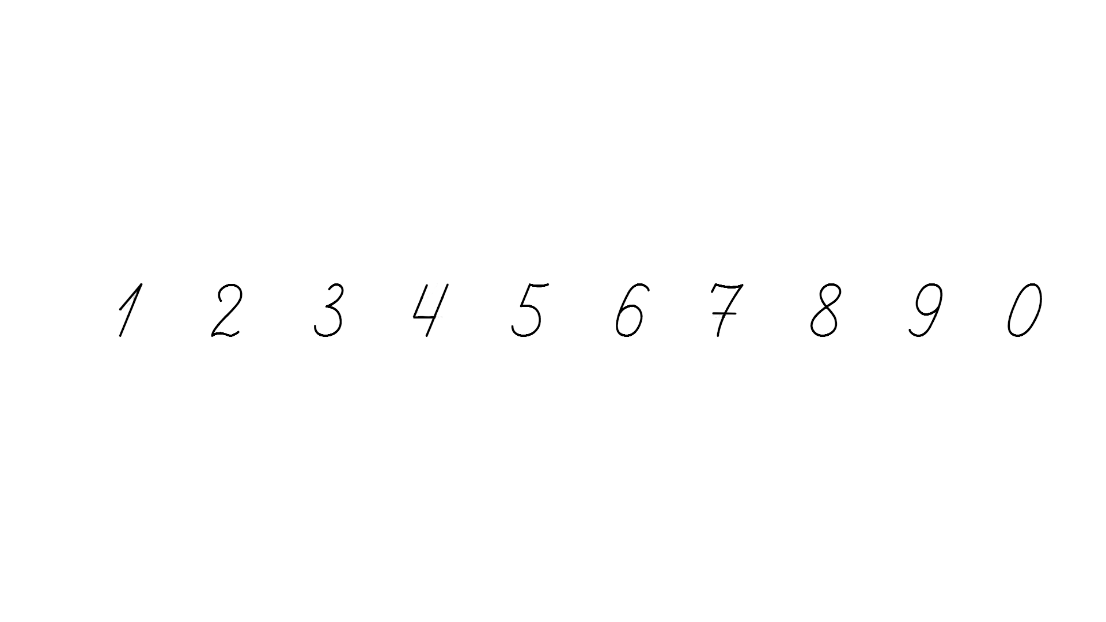 Обчисли і запиши
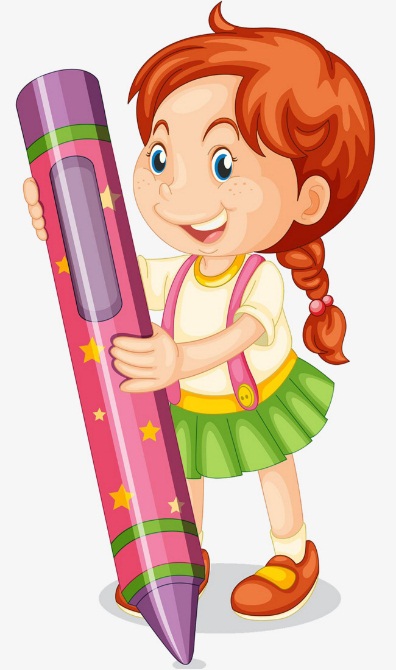 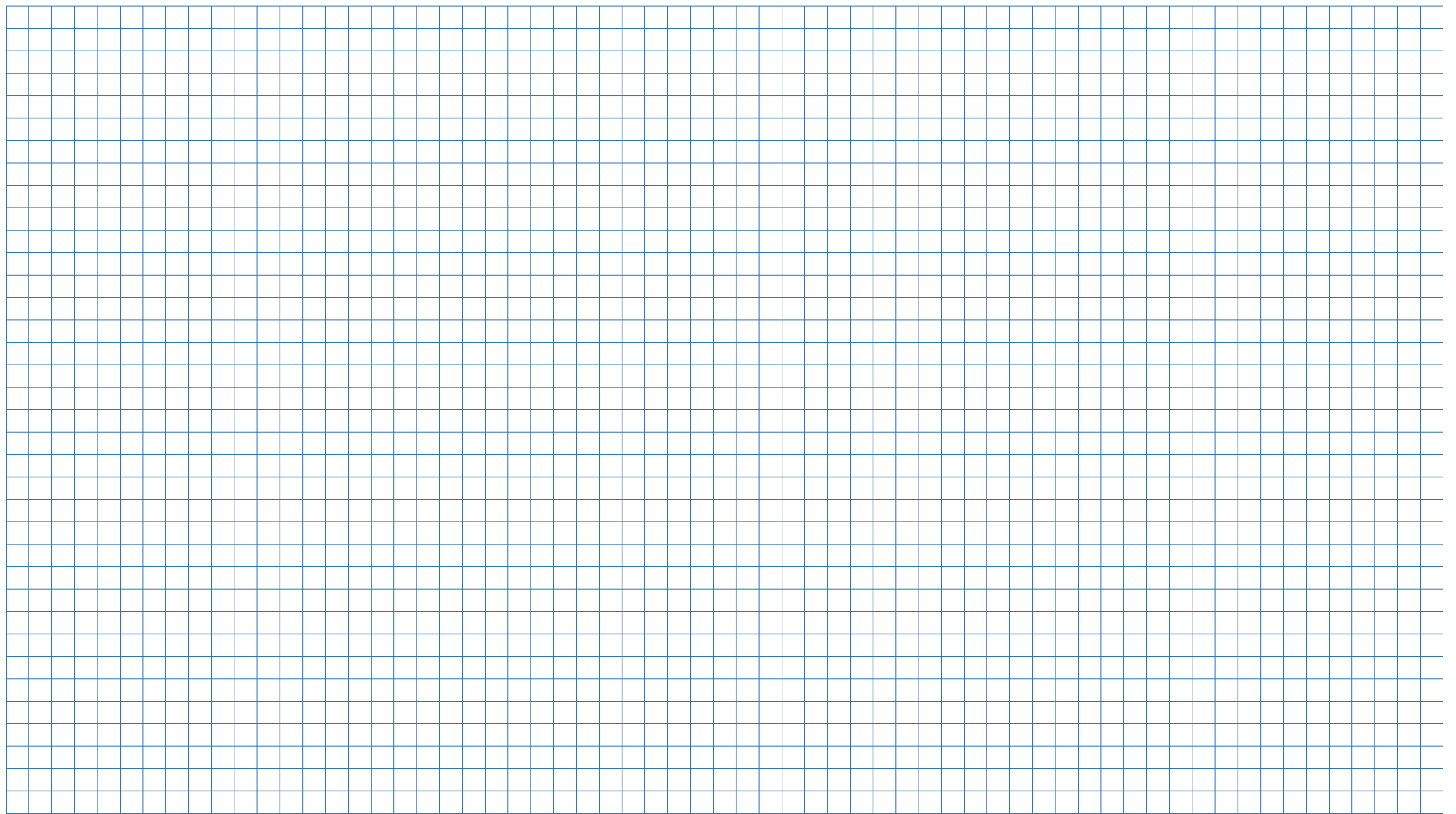 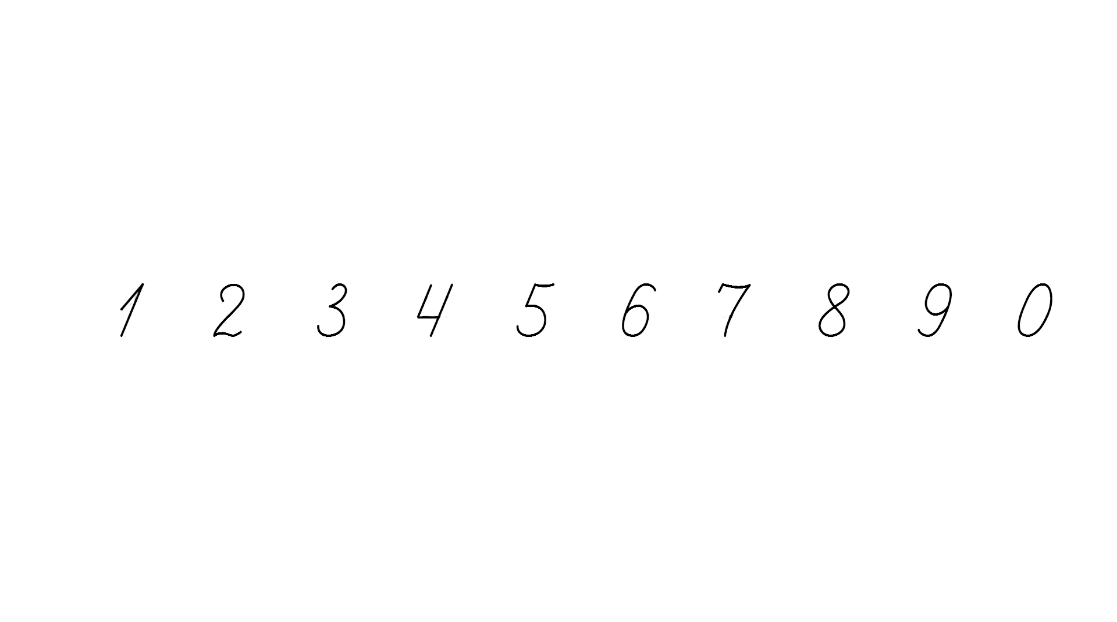 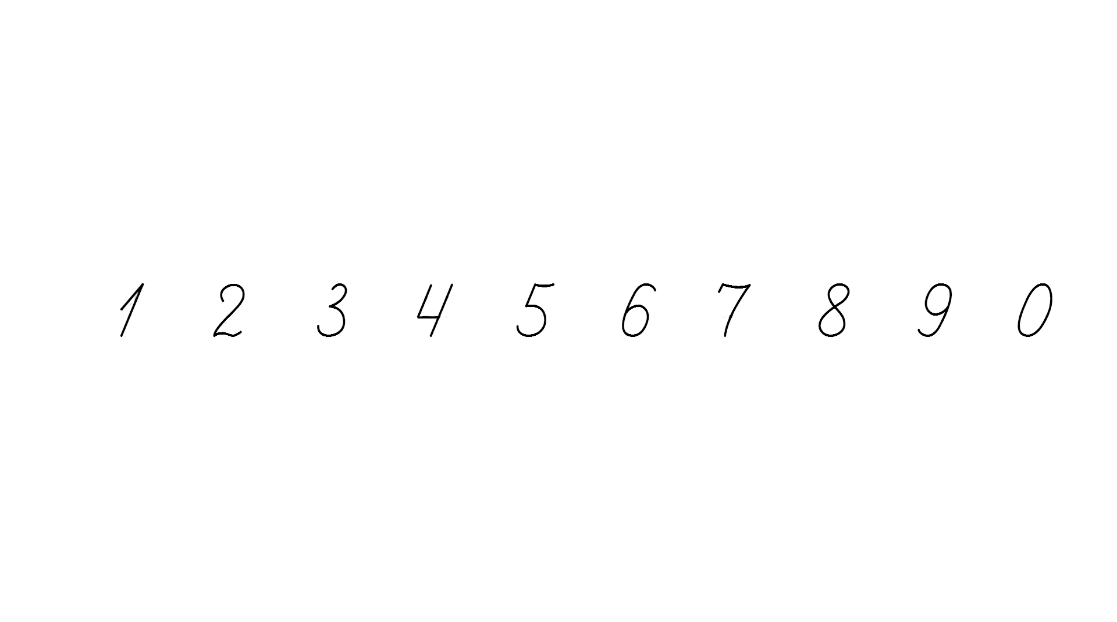 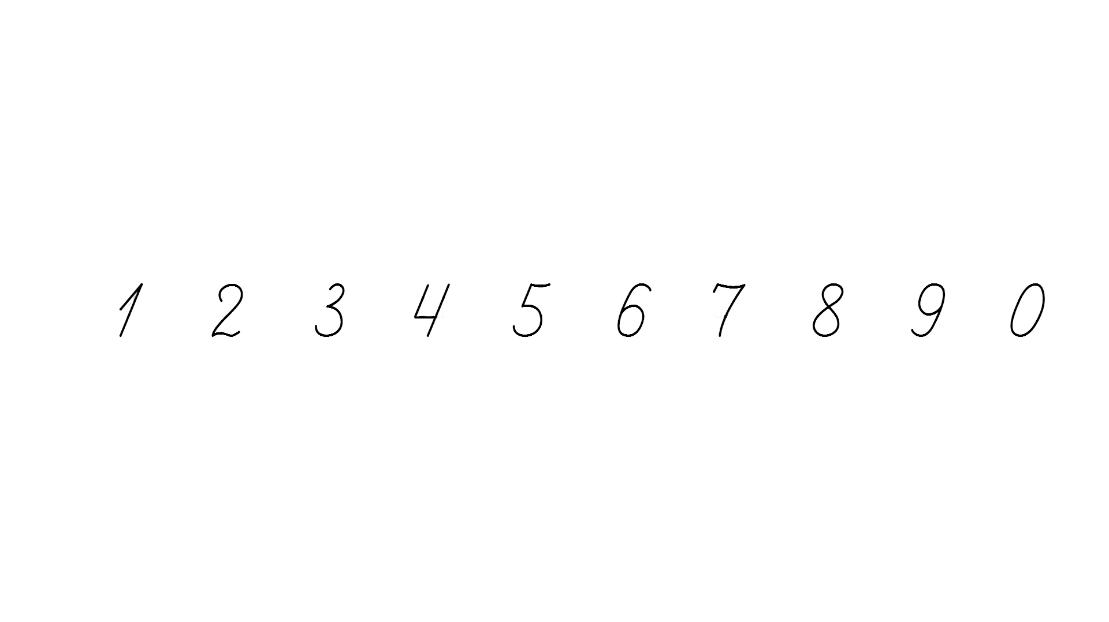 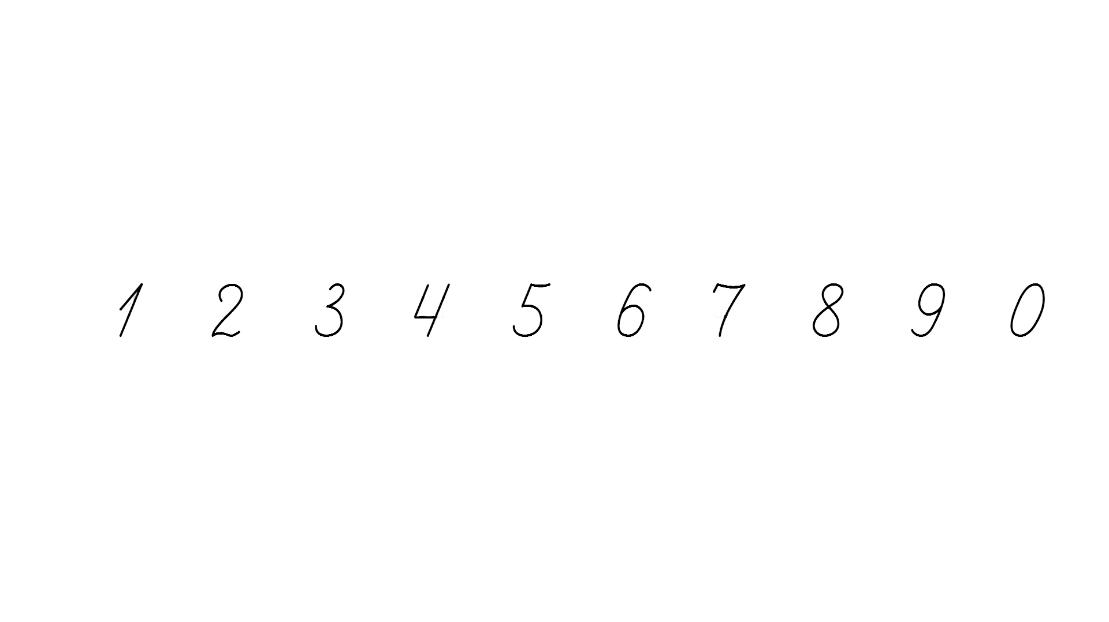 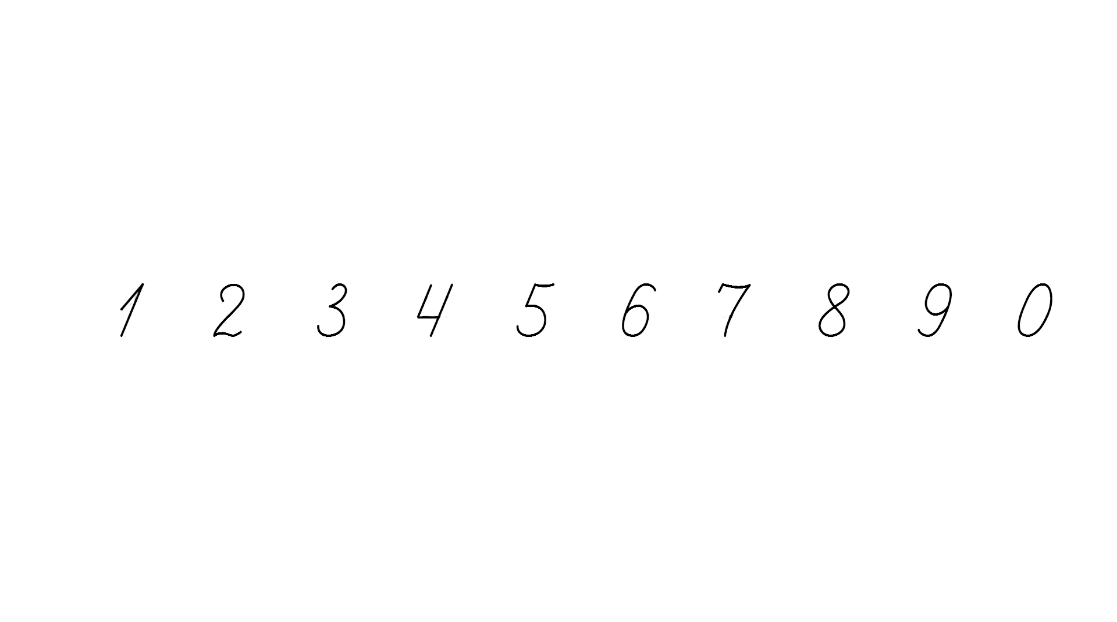 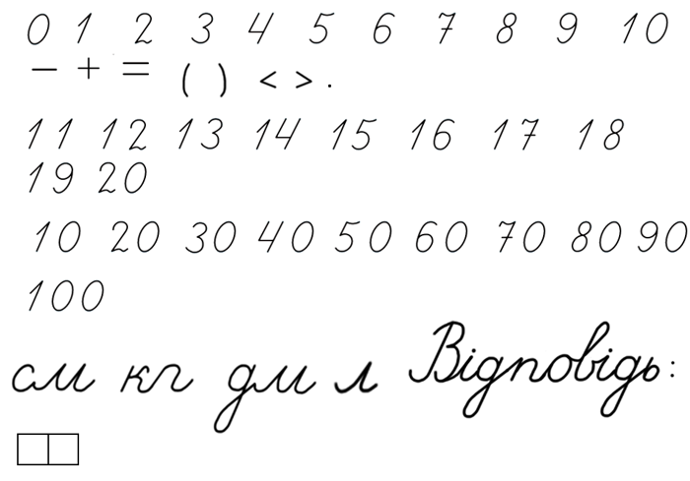 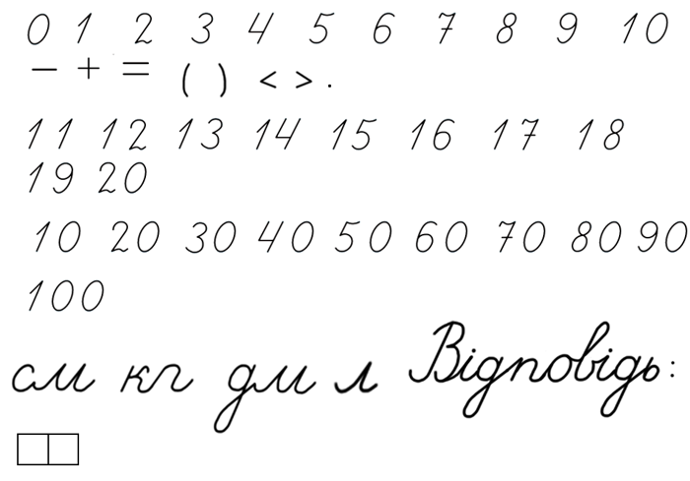 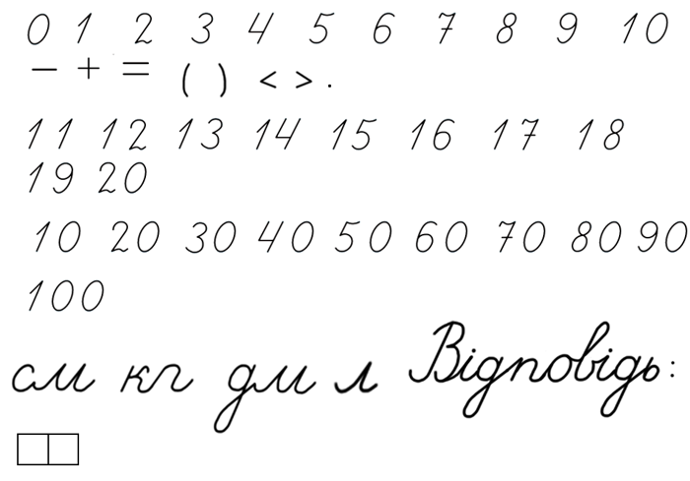 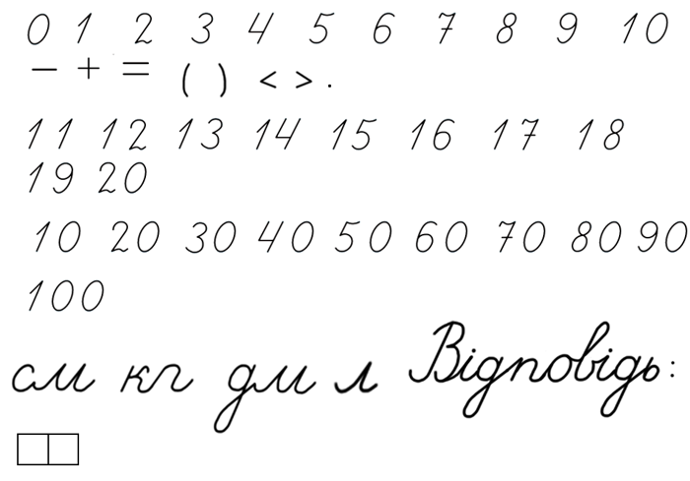 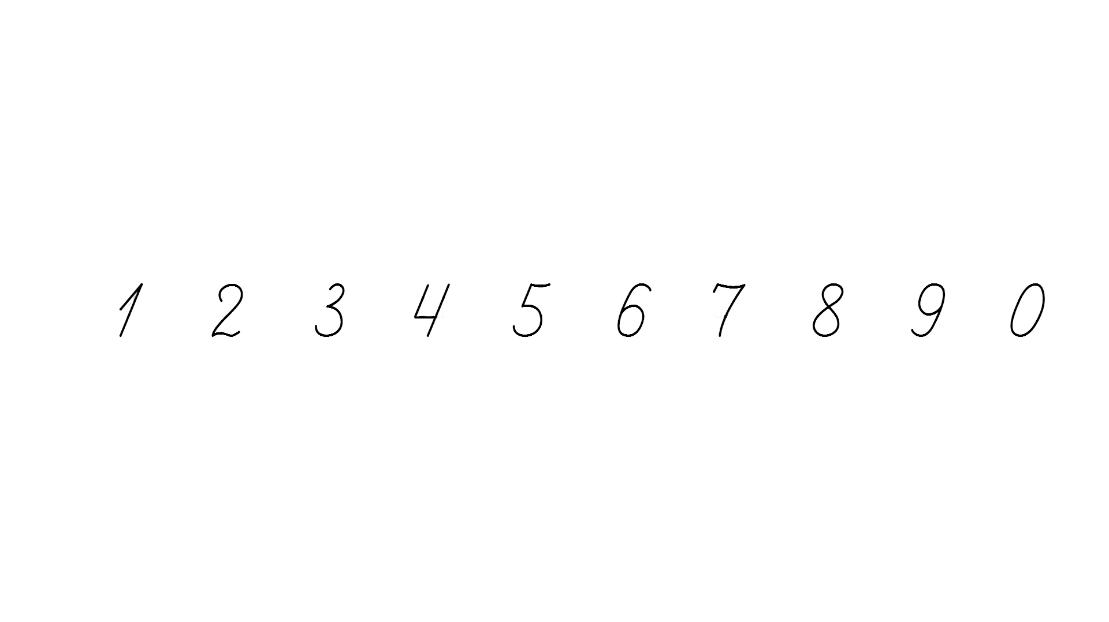 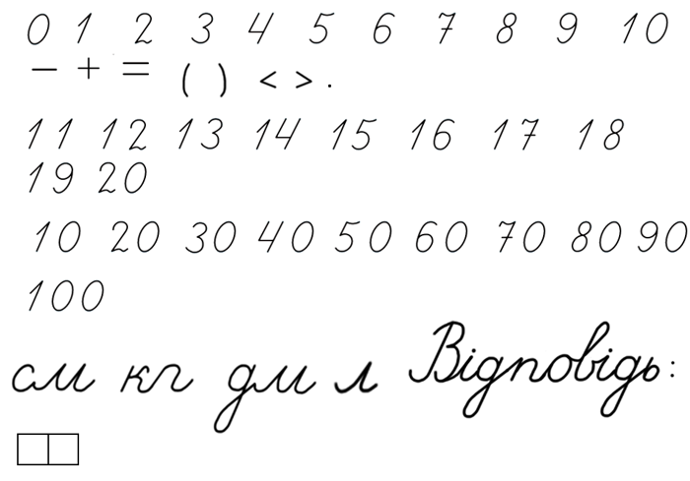 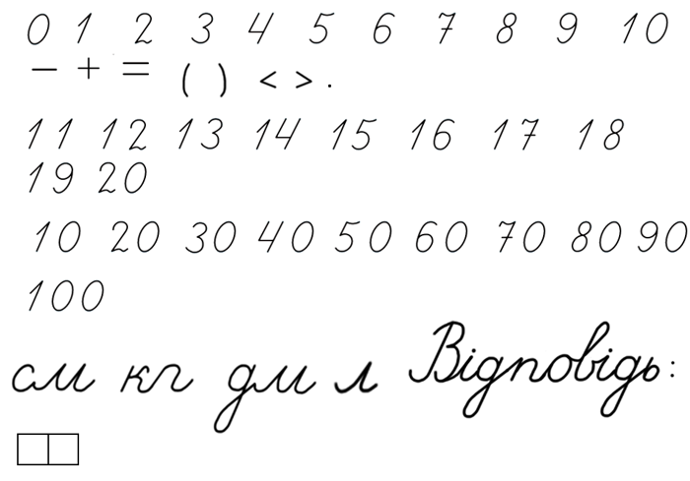 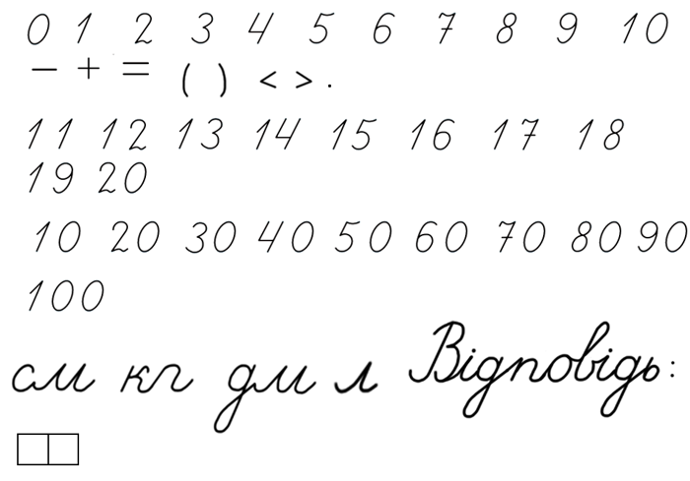 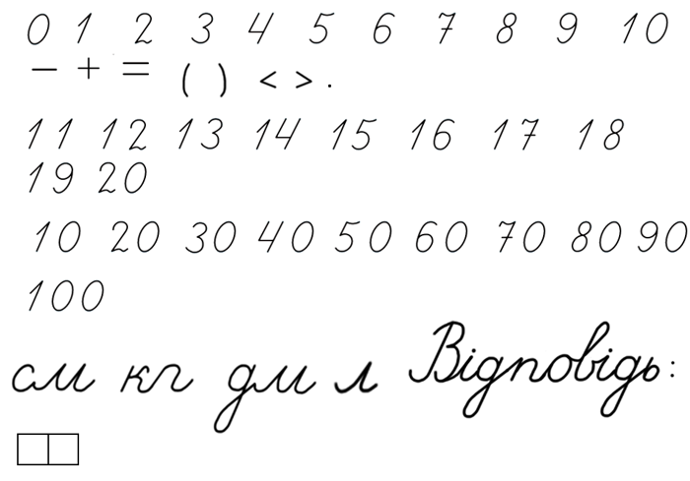 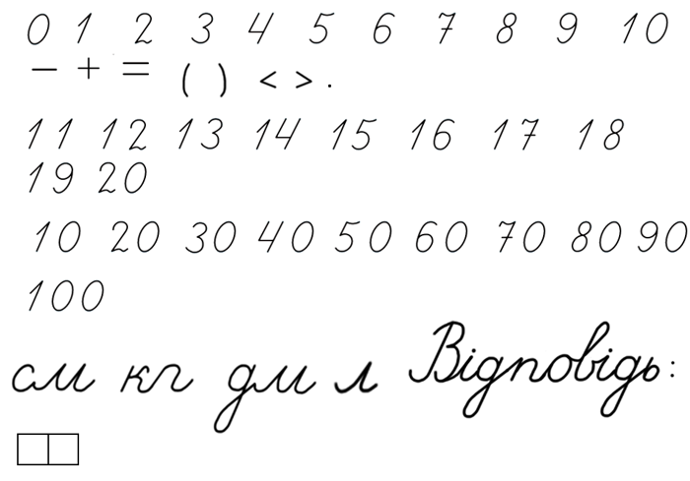 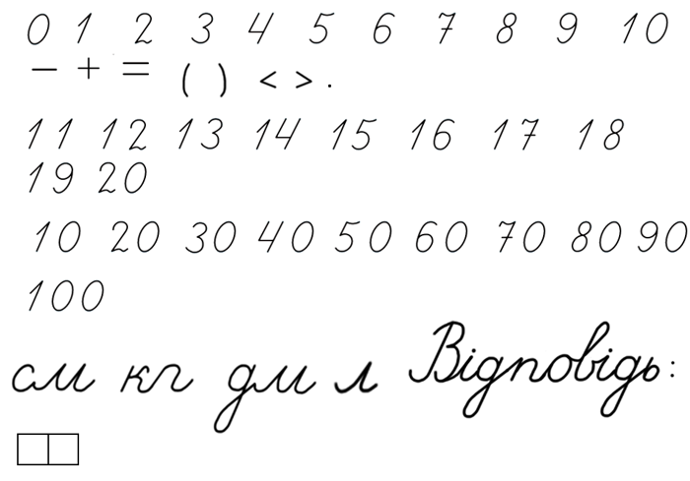 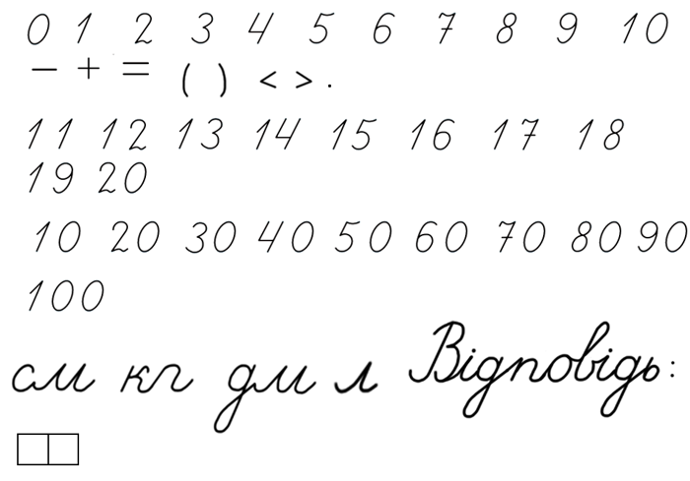 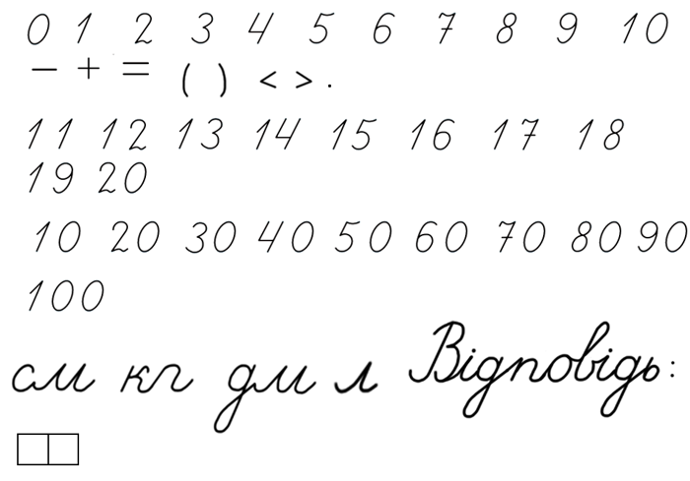 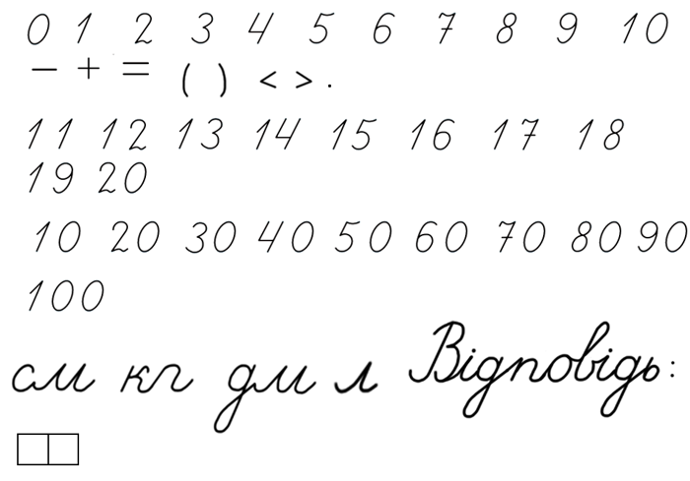 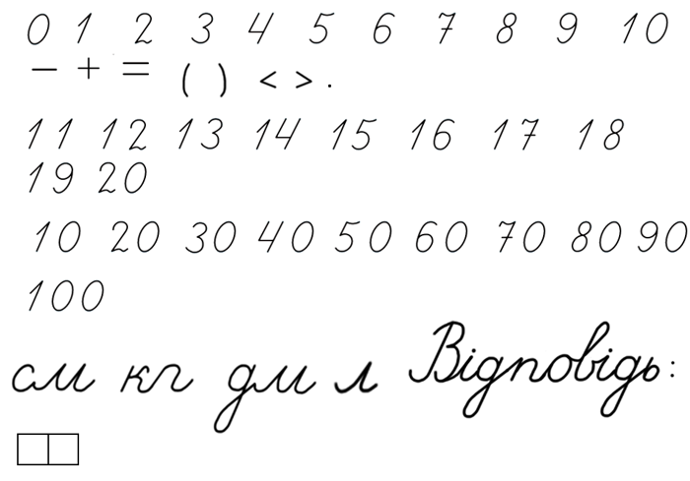 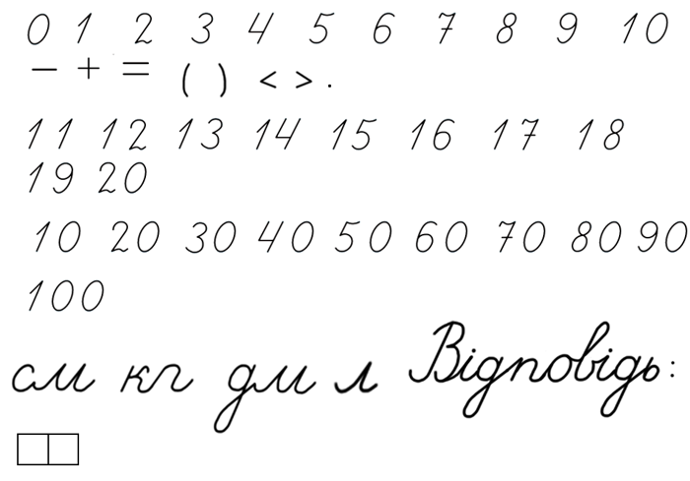 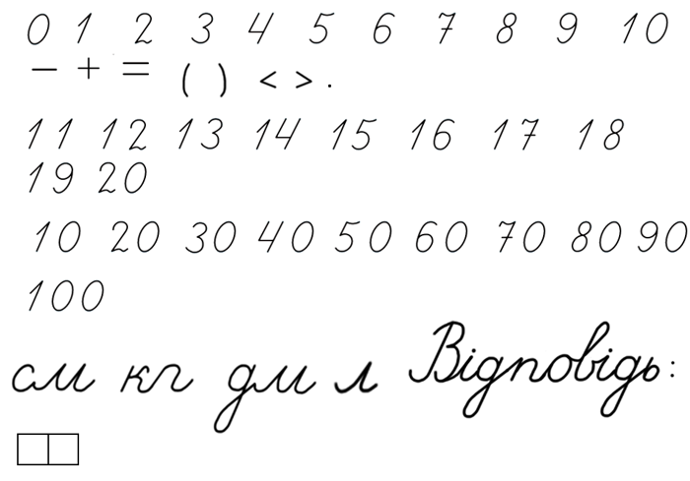 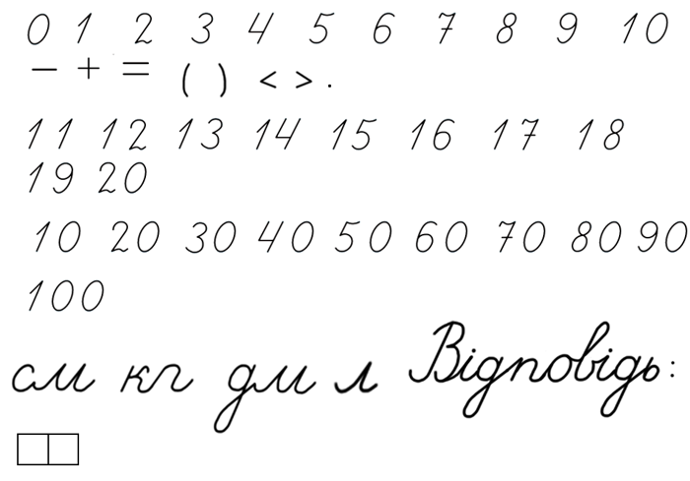 Підручник.
Сторінка
27
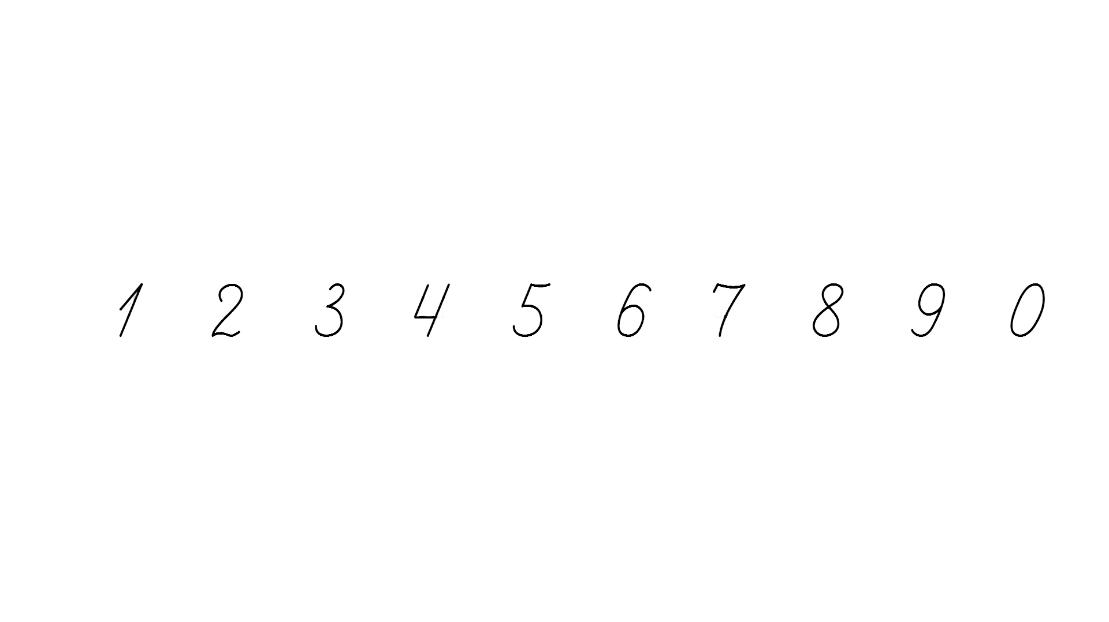 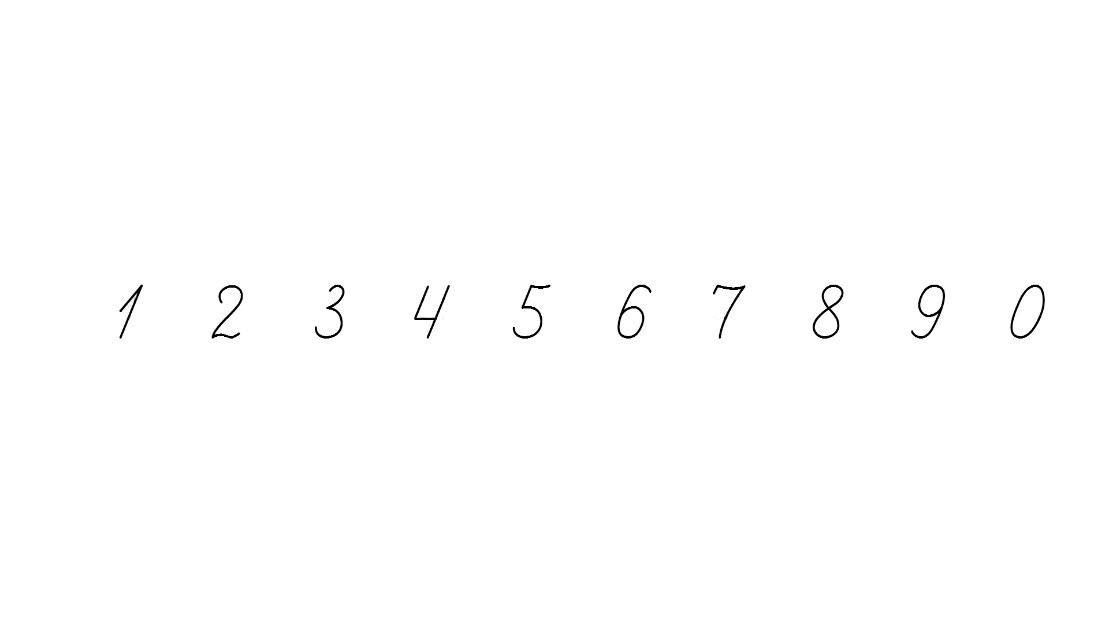 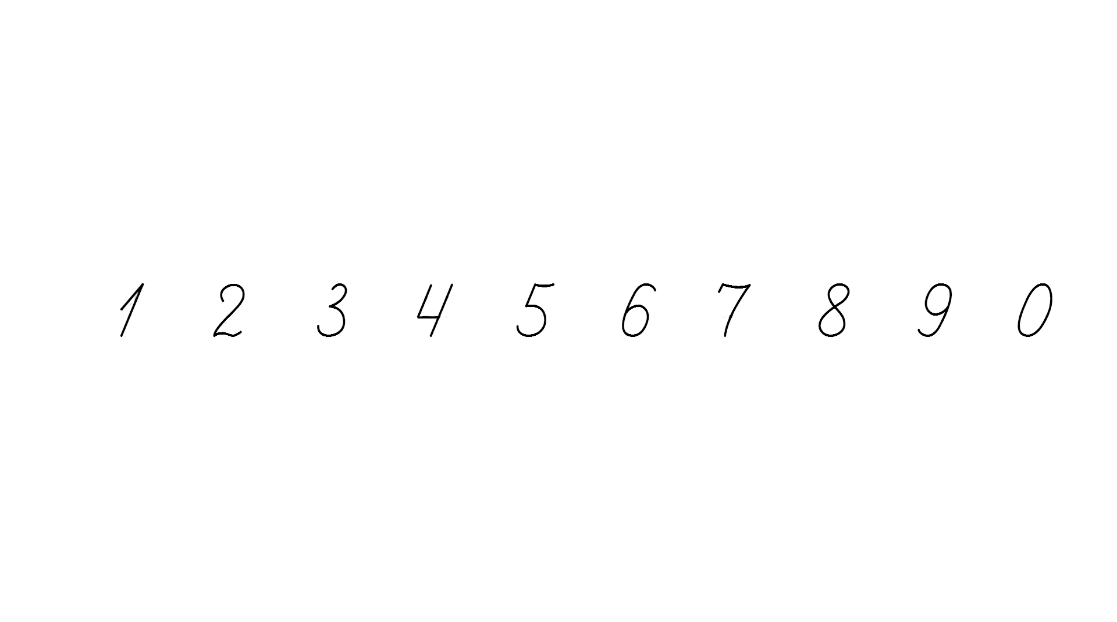 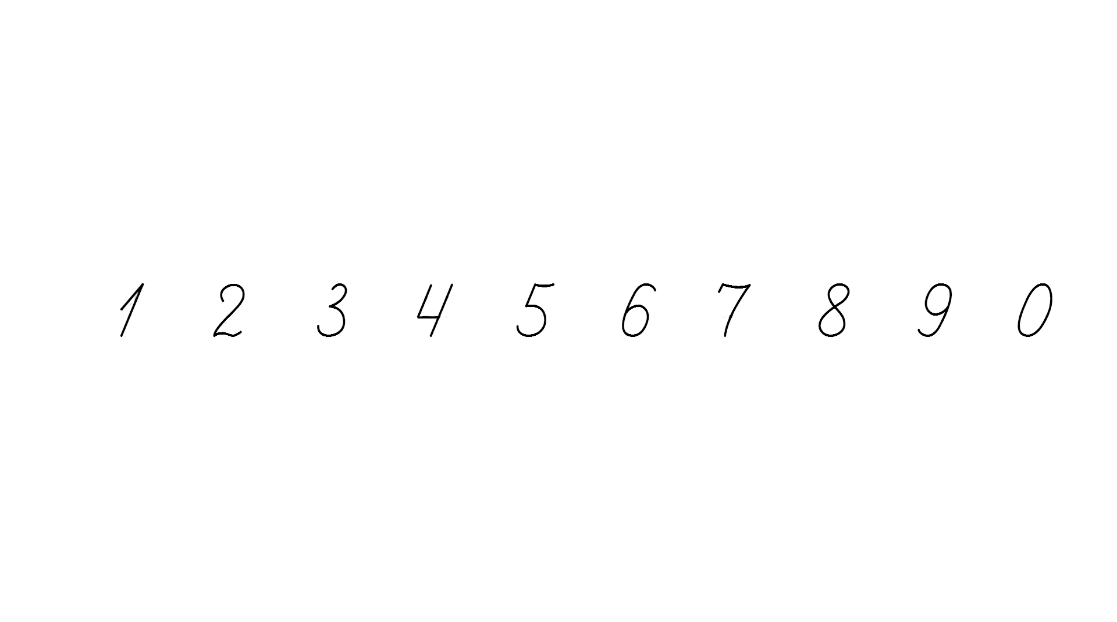 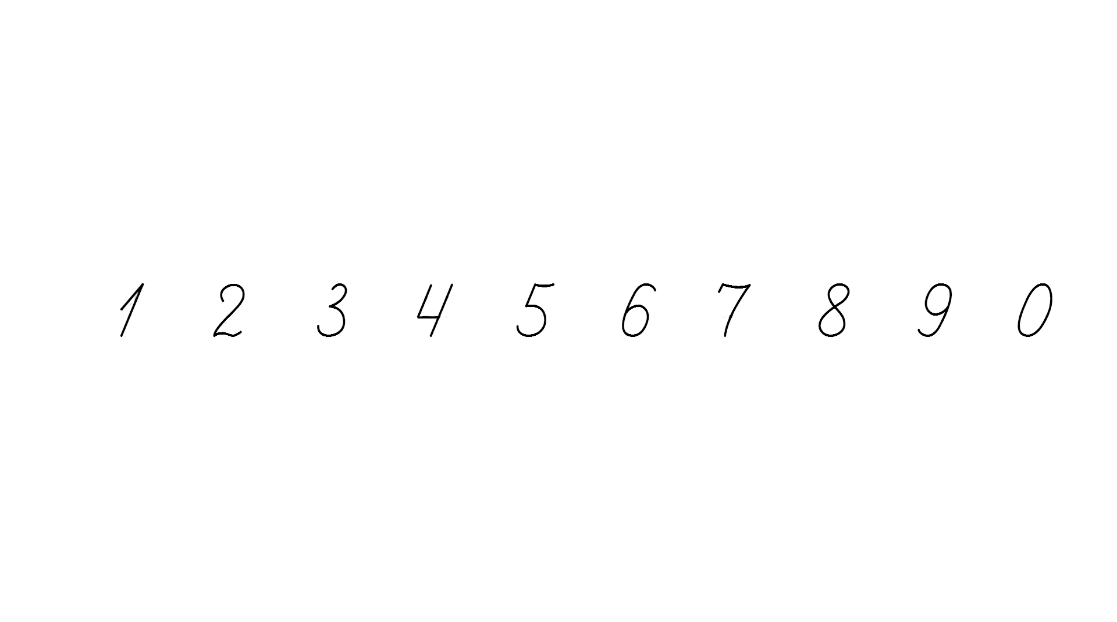 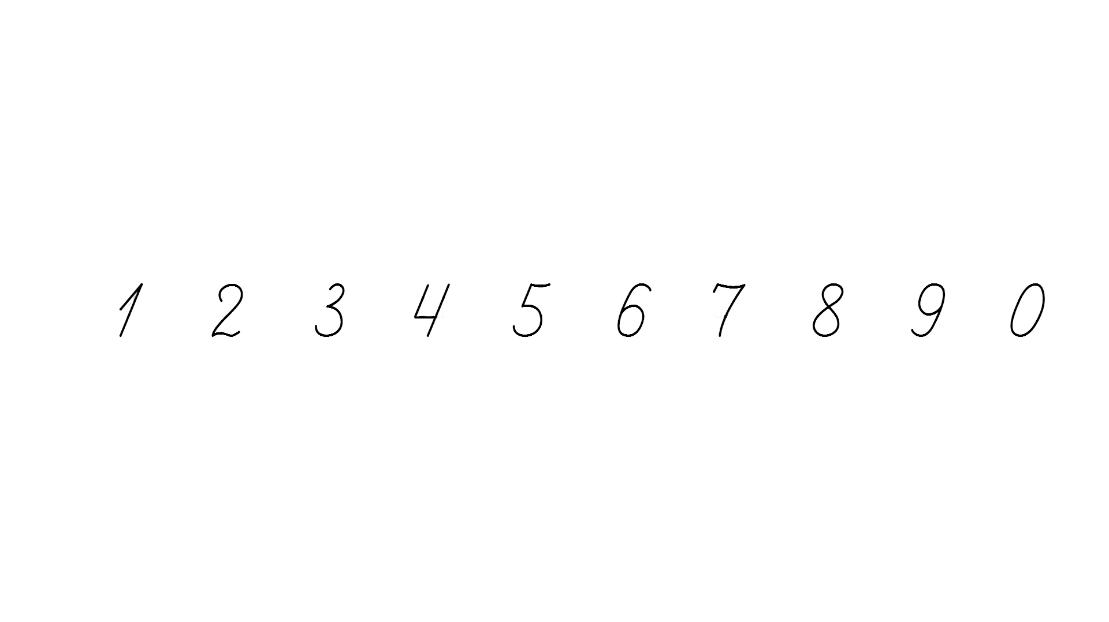 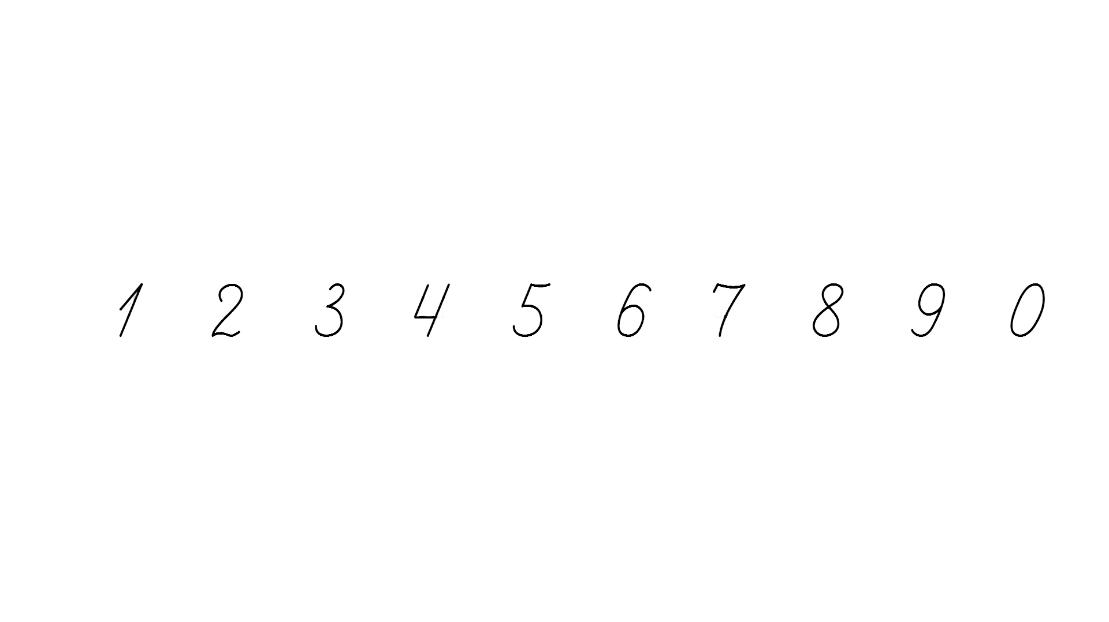 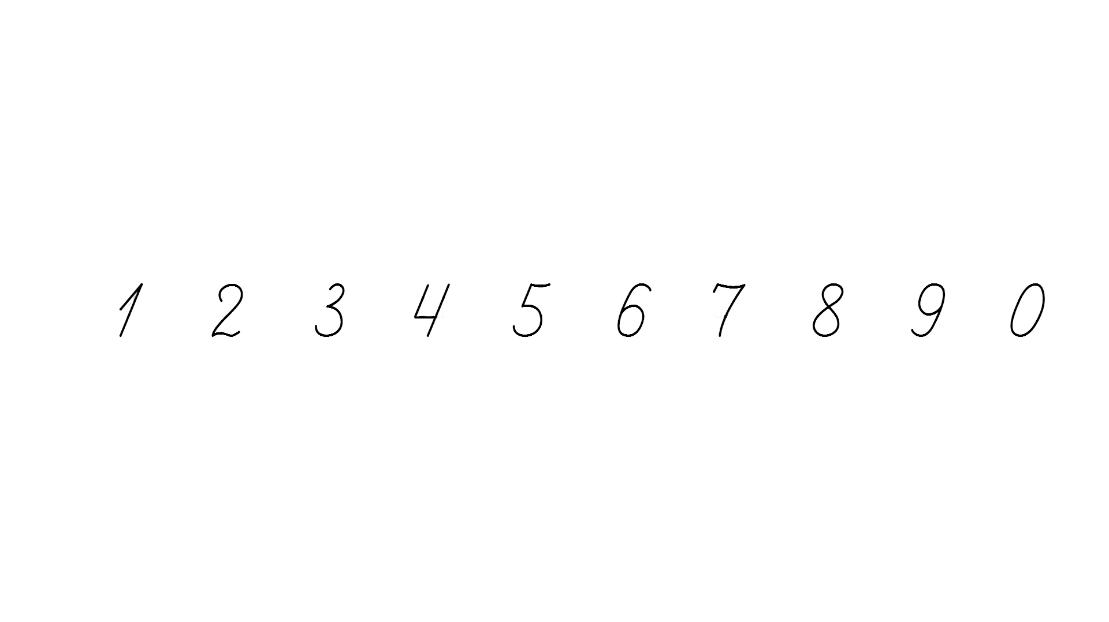 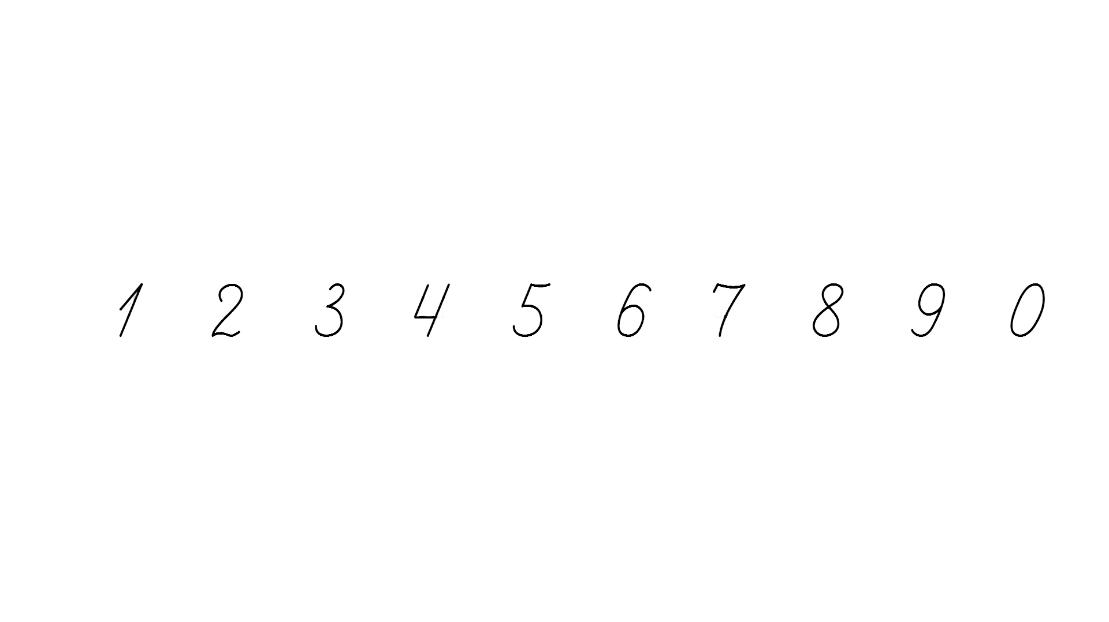 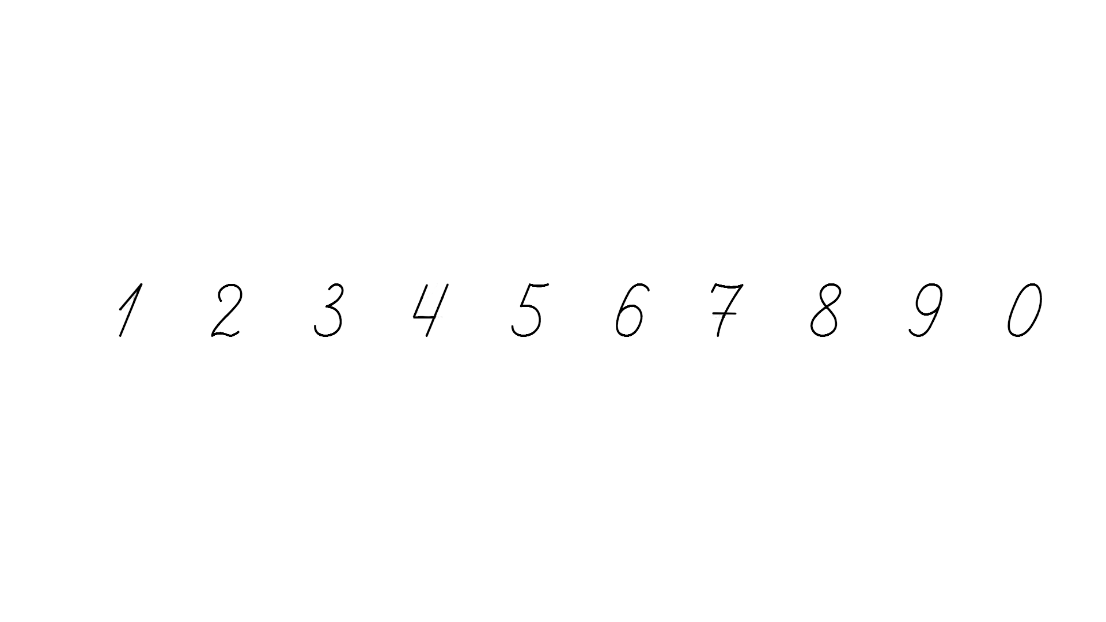 Розв’яжи задачу з двома запитаннями
На тренуванні з легкої атлетики бігом займаються 6 спортсменів, а стрибками – на 3 спортсмени більше.
Скільки спортсменів займаються стрибками?
Скільки всього спортсменів займаються бігом і стрибками?
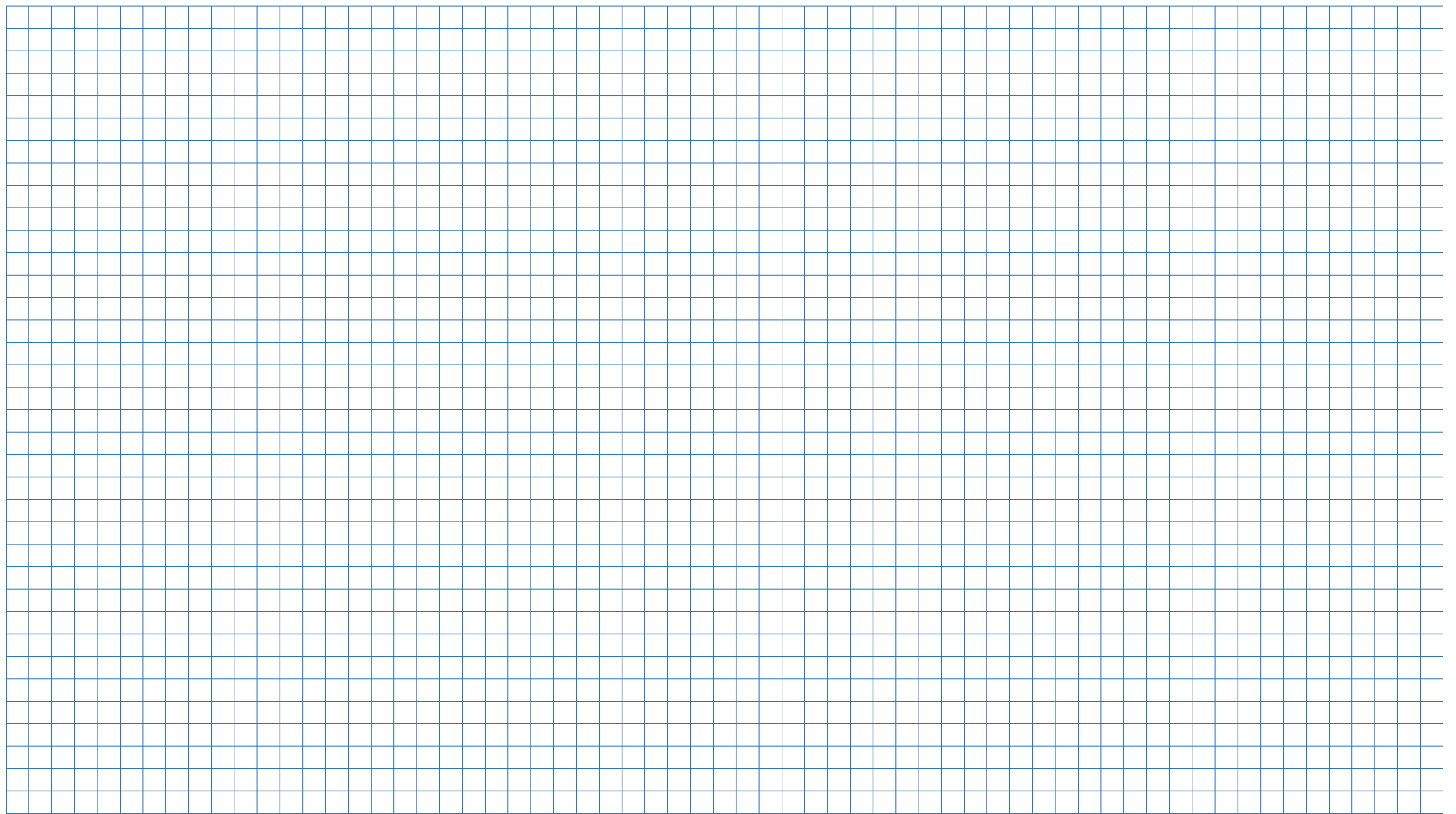 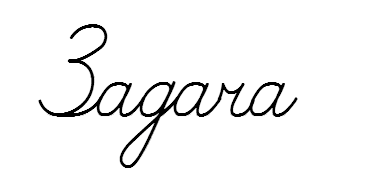 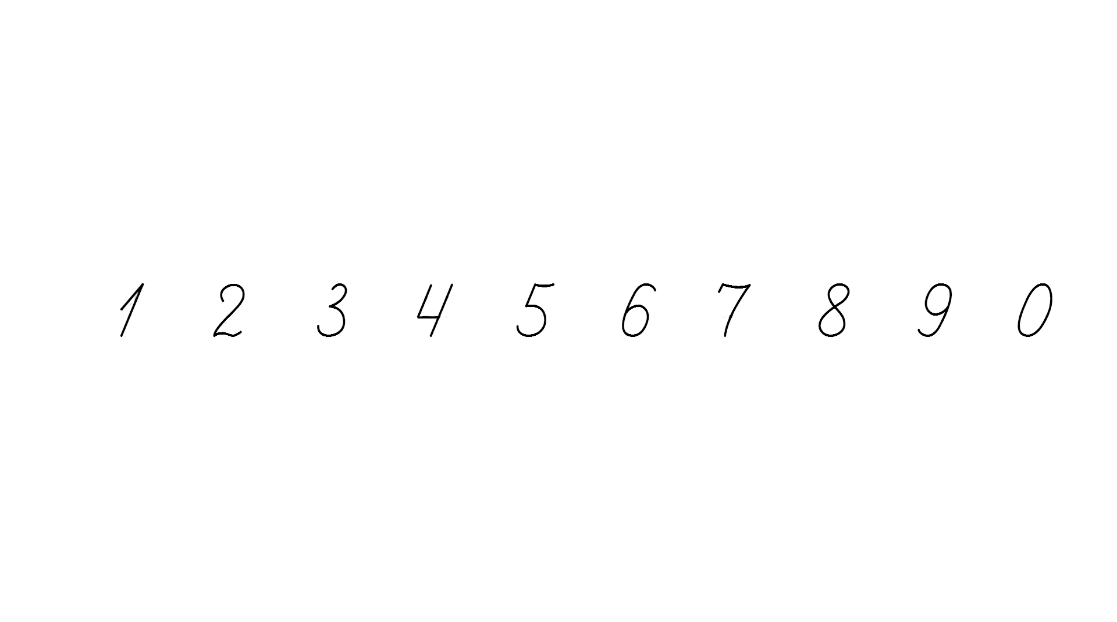 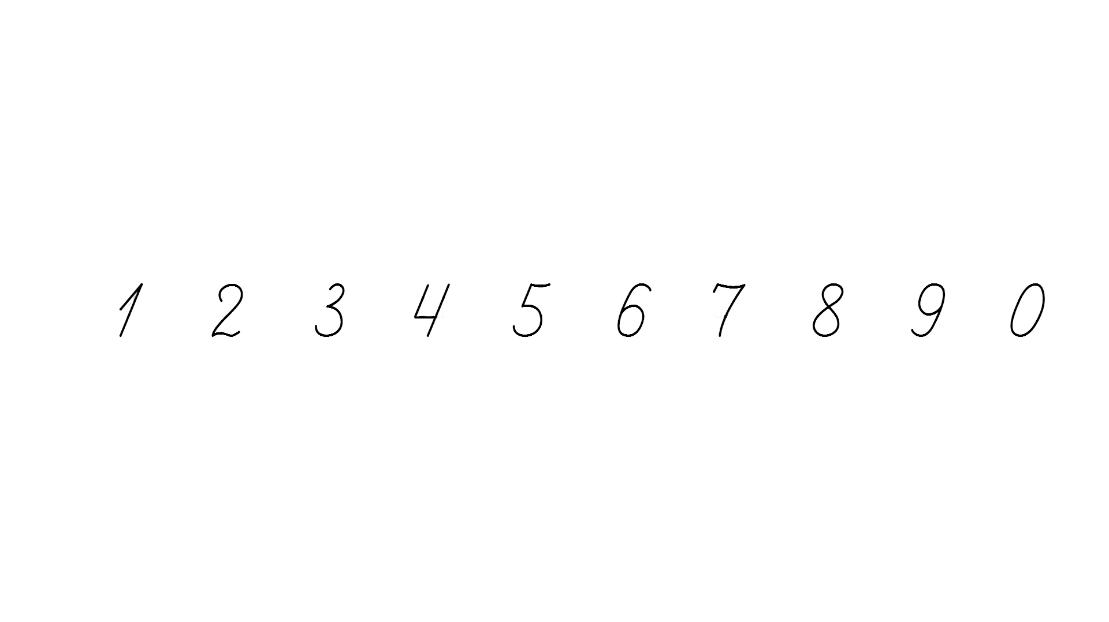 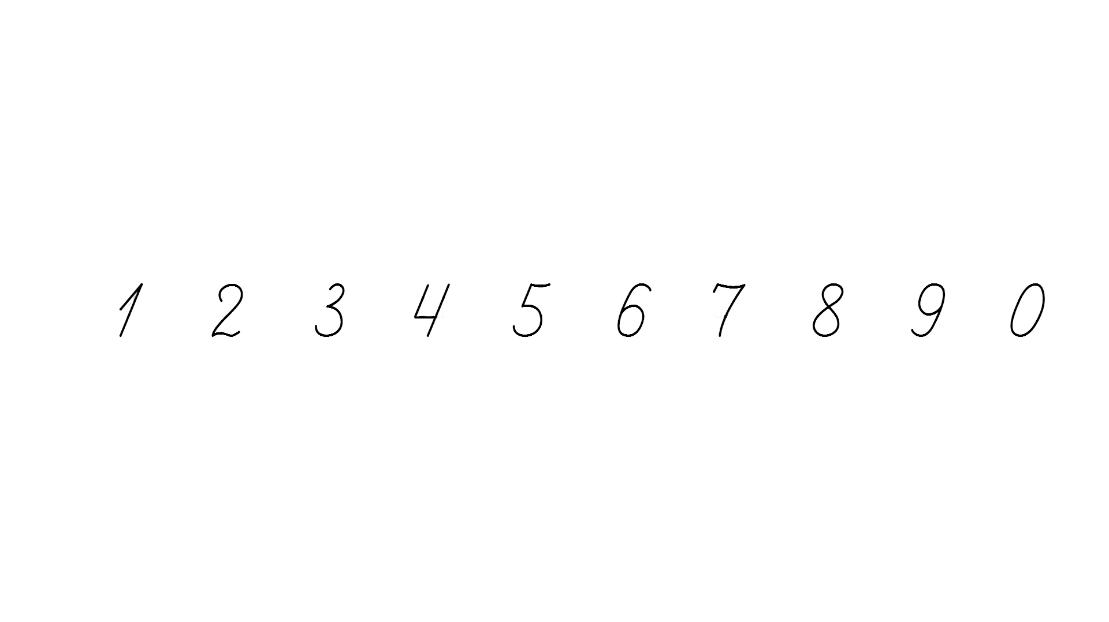 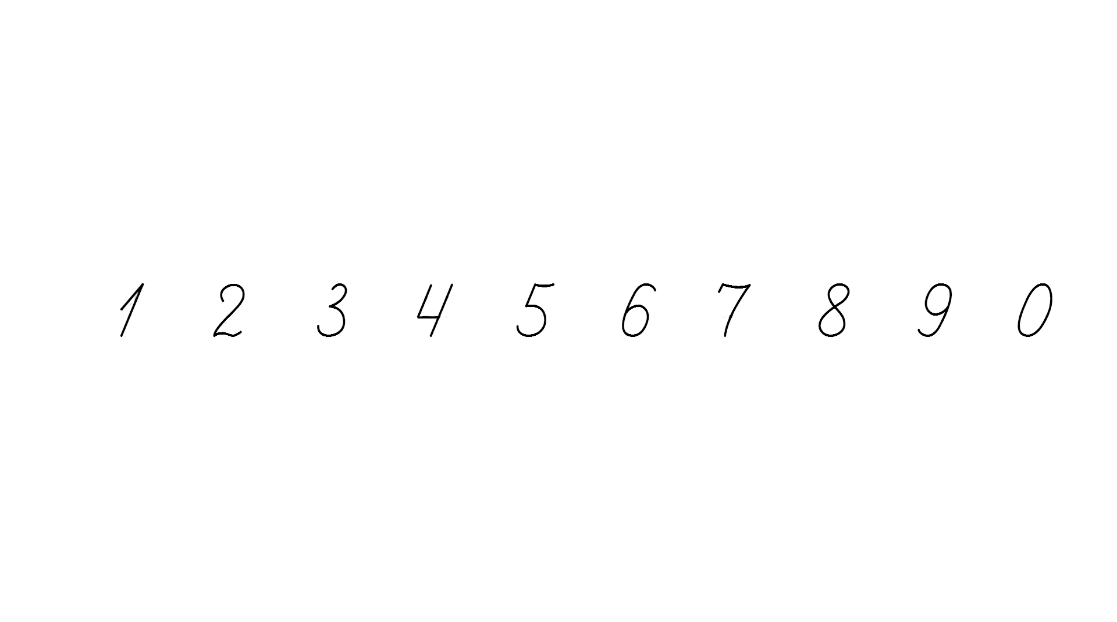 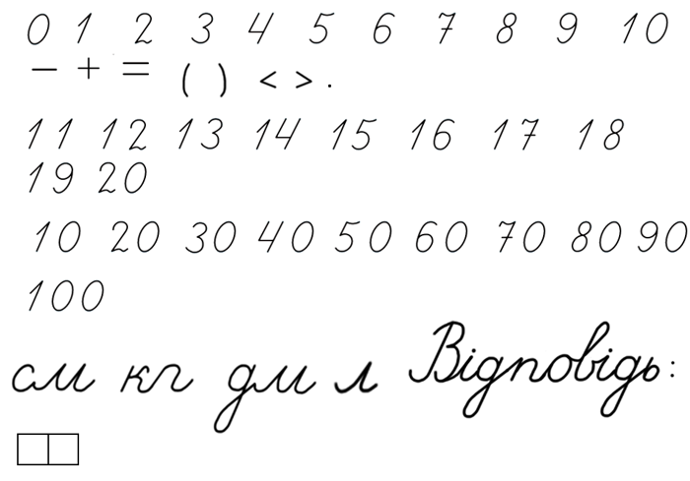 (сп.)
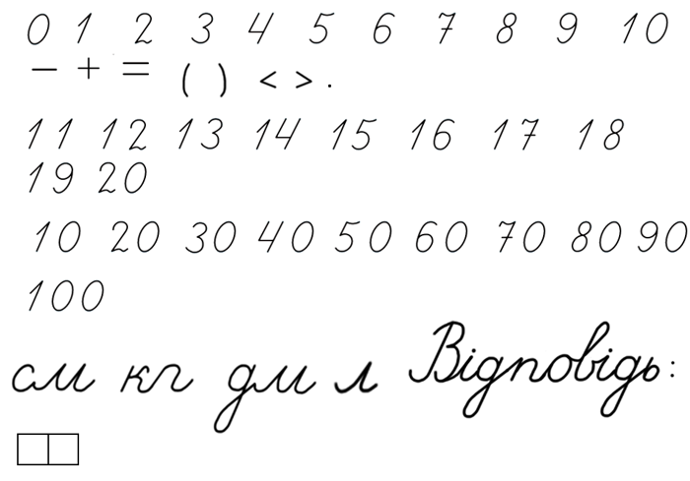 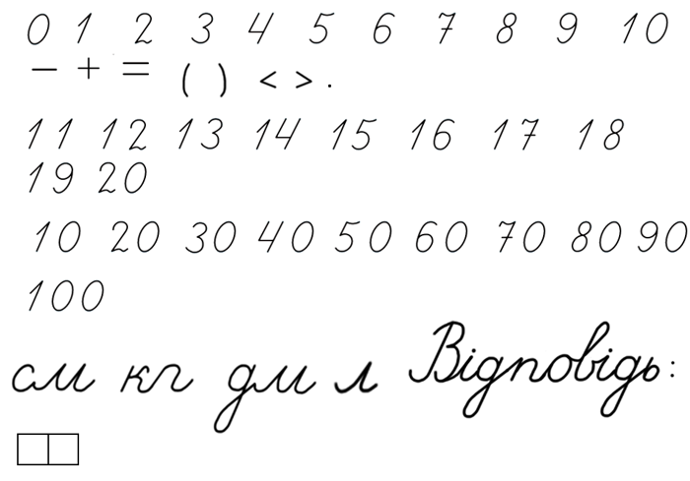 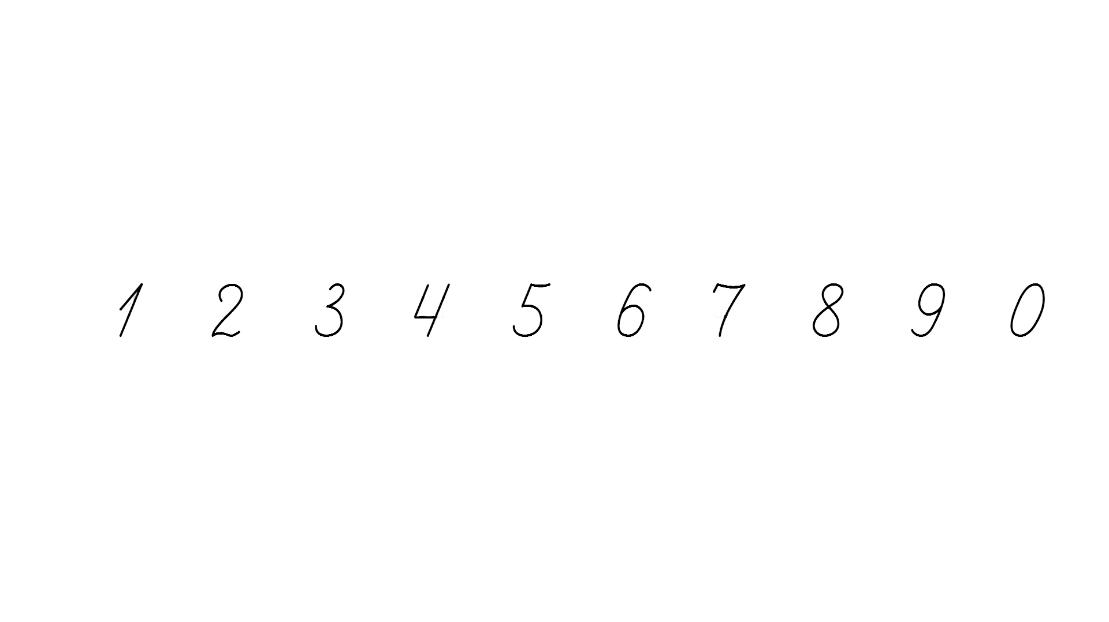 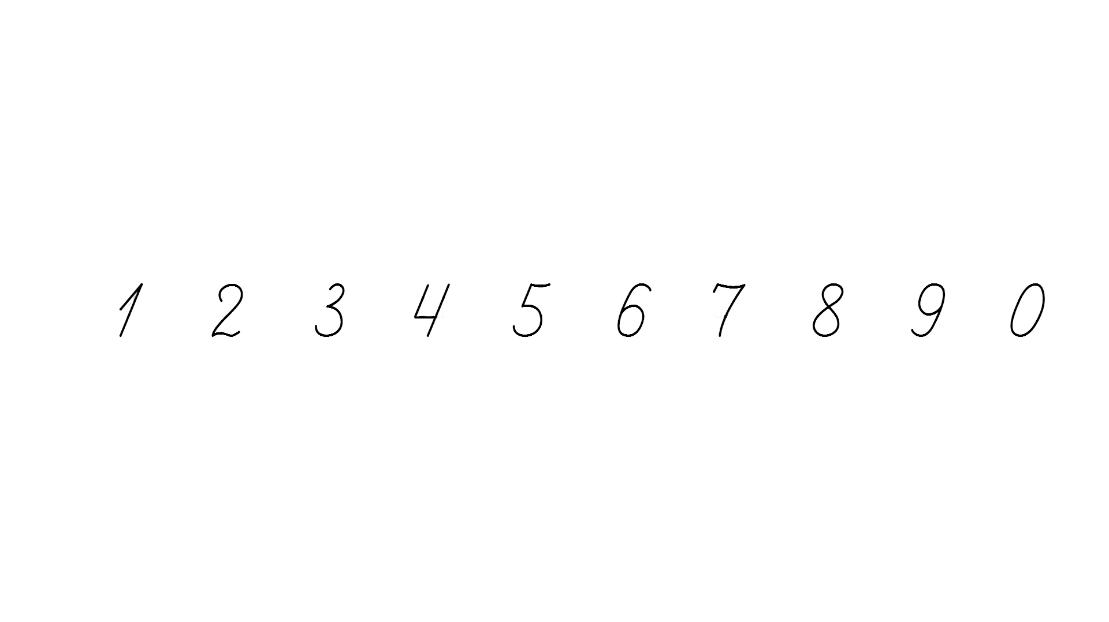 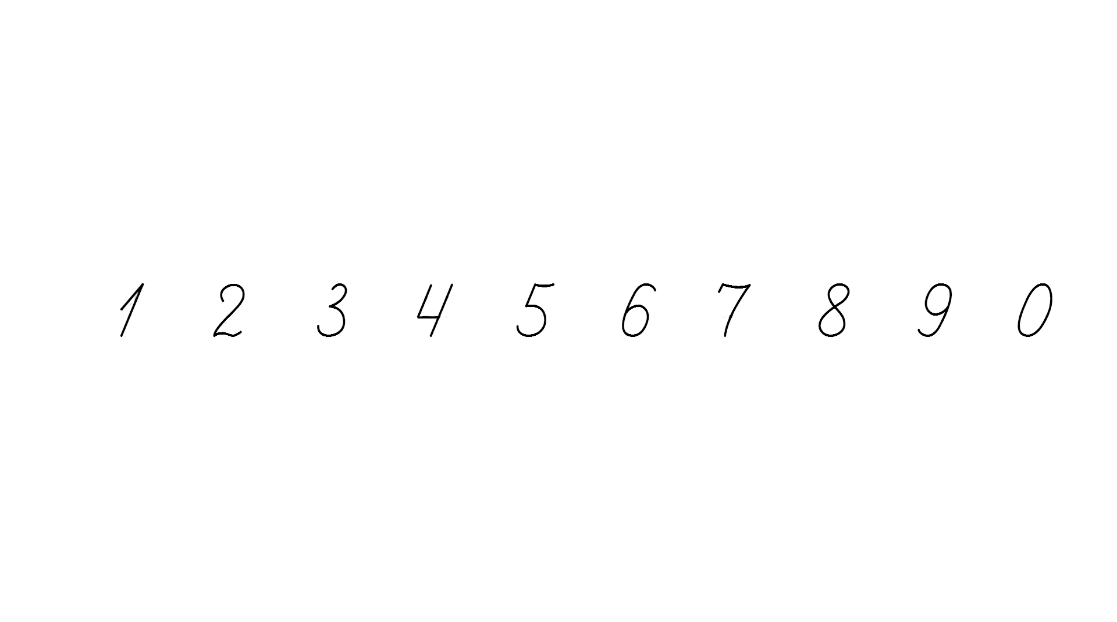 (сп.)
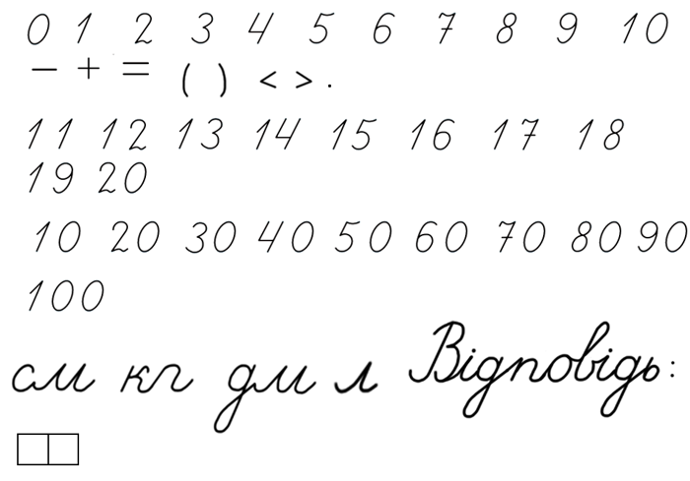 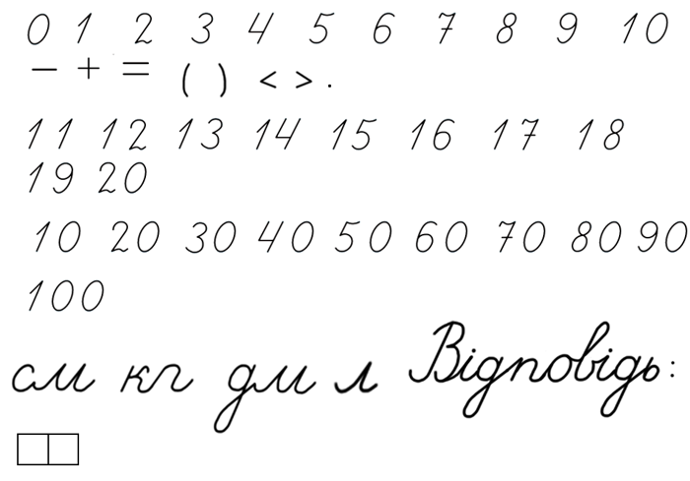 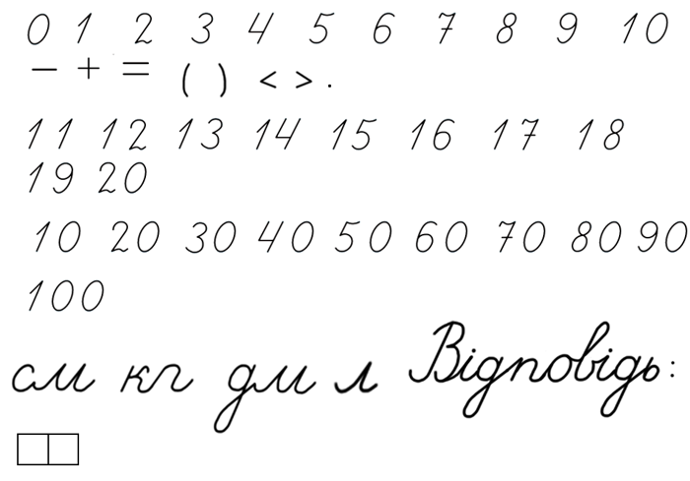 Відповідь: 15 спортсменів займаються 
бігом і стрибками.
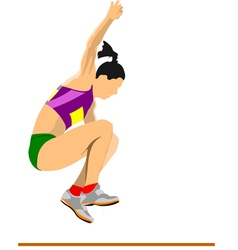 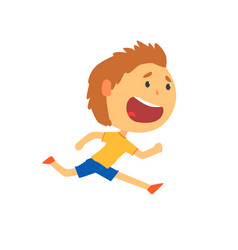 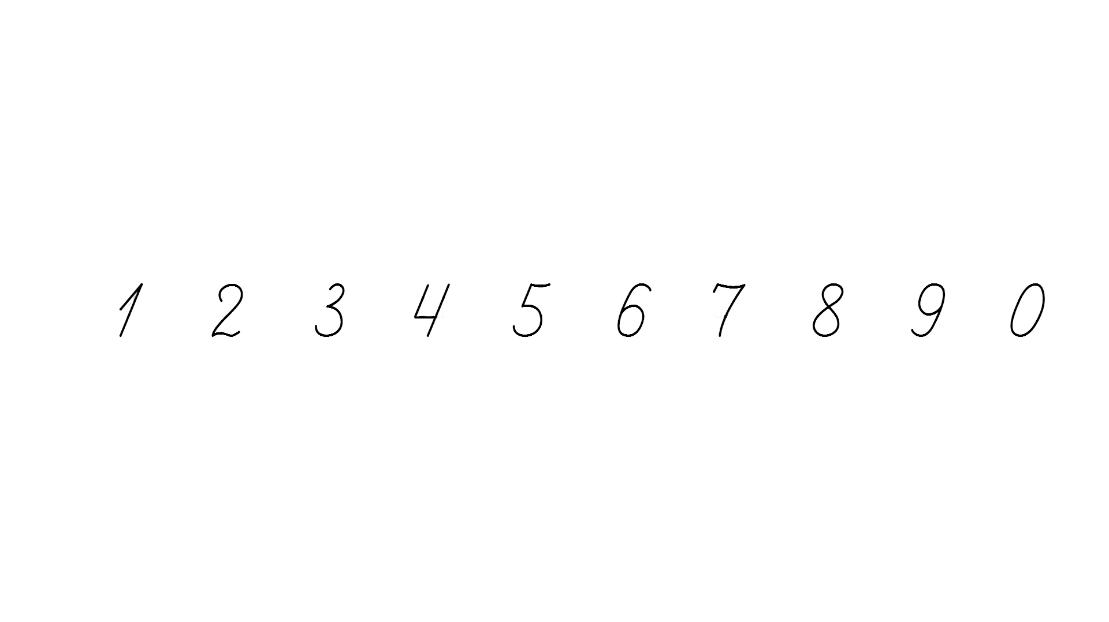 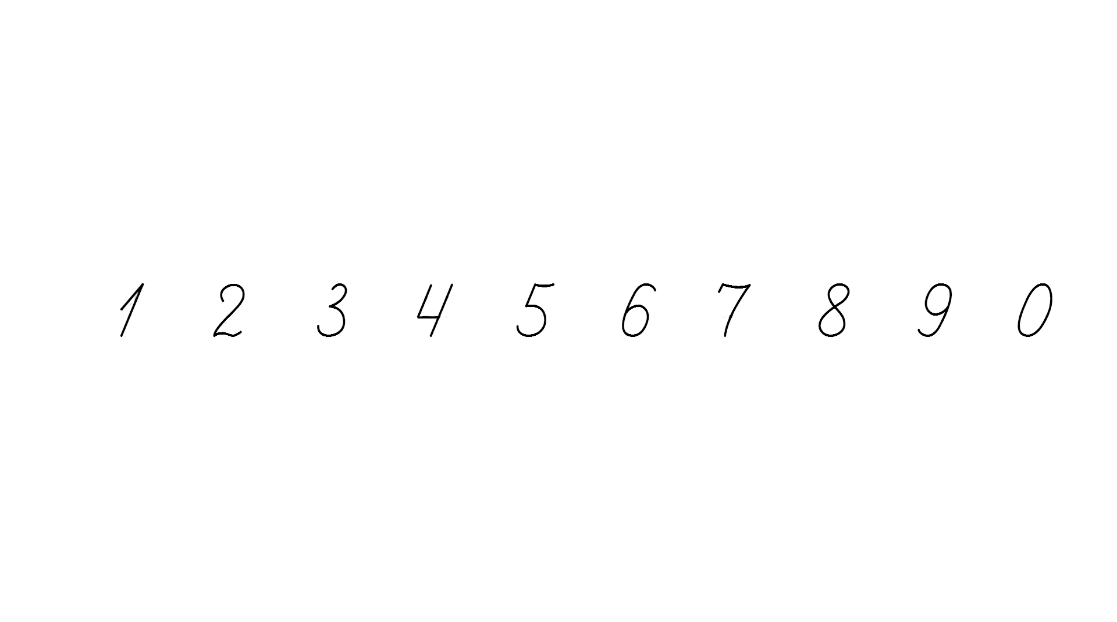 Підручник.
Сторінка
27
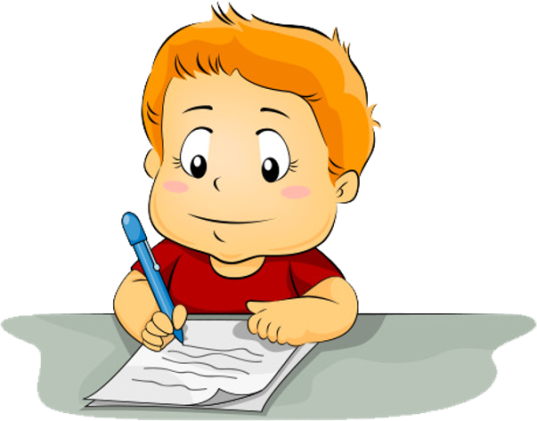 Робота в зошиті
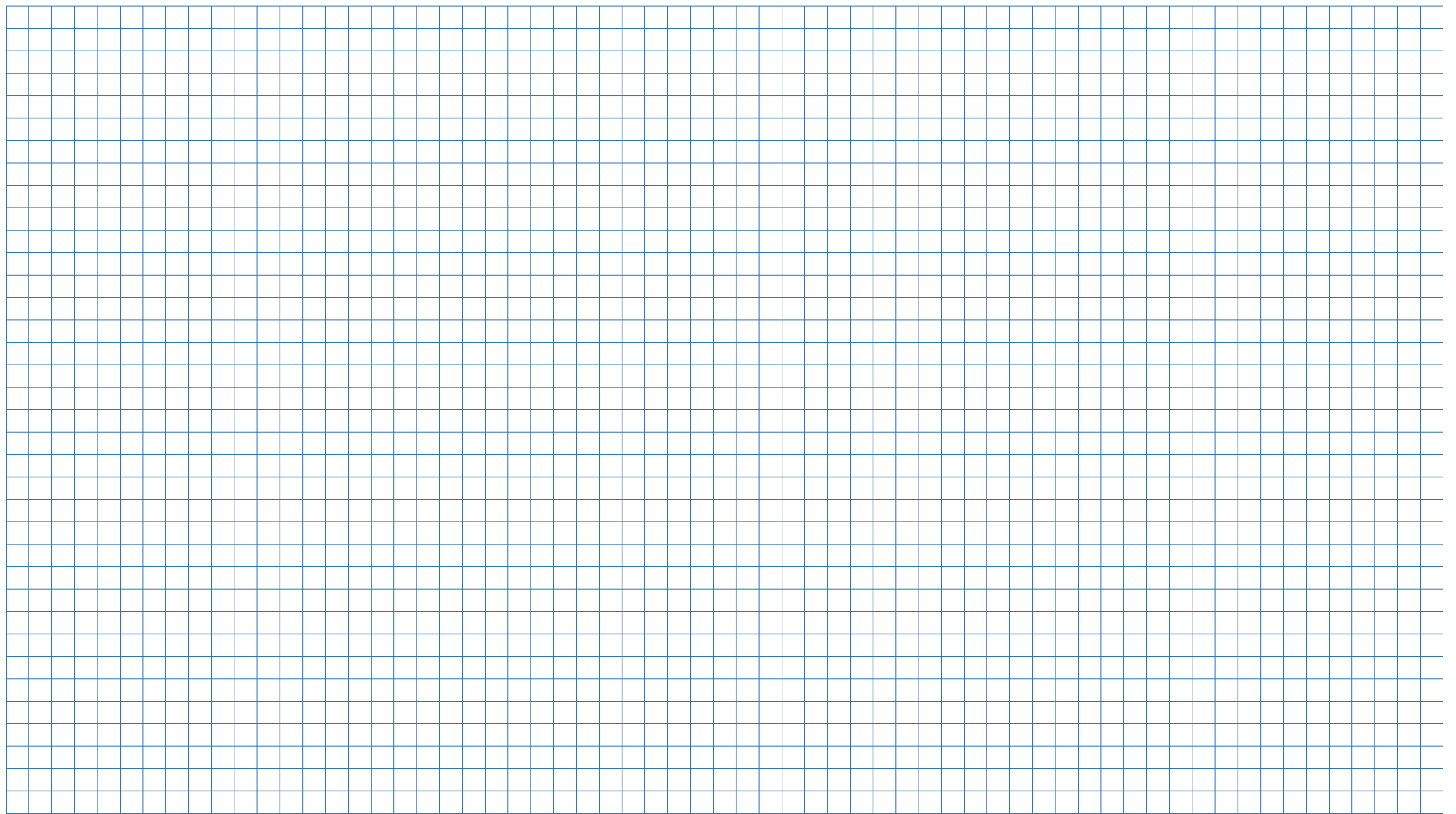 1. Напиши за зразком
3. Обчисли зручним для тебе способом
2. Закресли відповідну кількість квадратів. Обчисли.
11 – 4 =
7
11 – 6 =
5
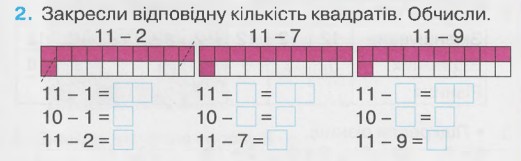 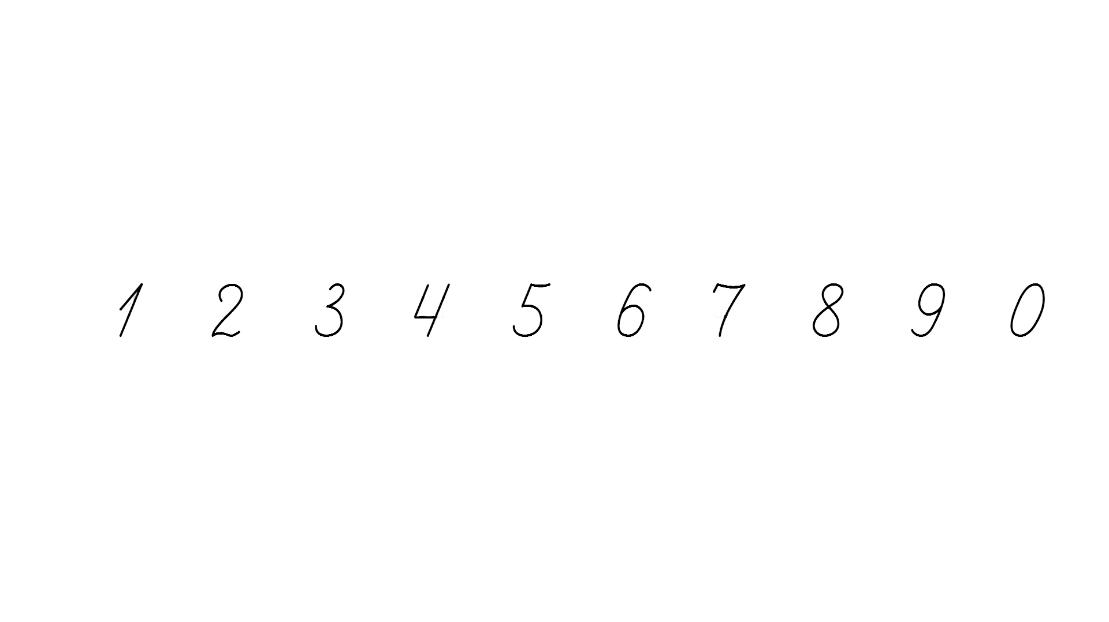 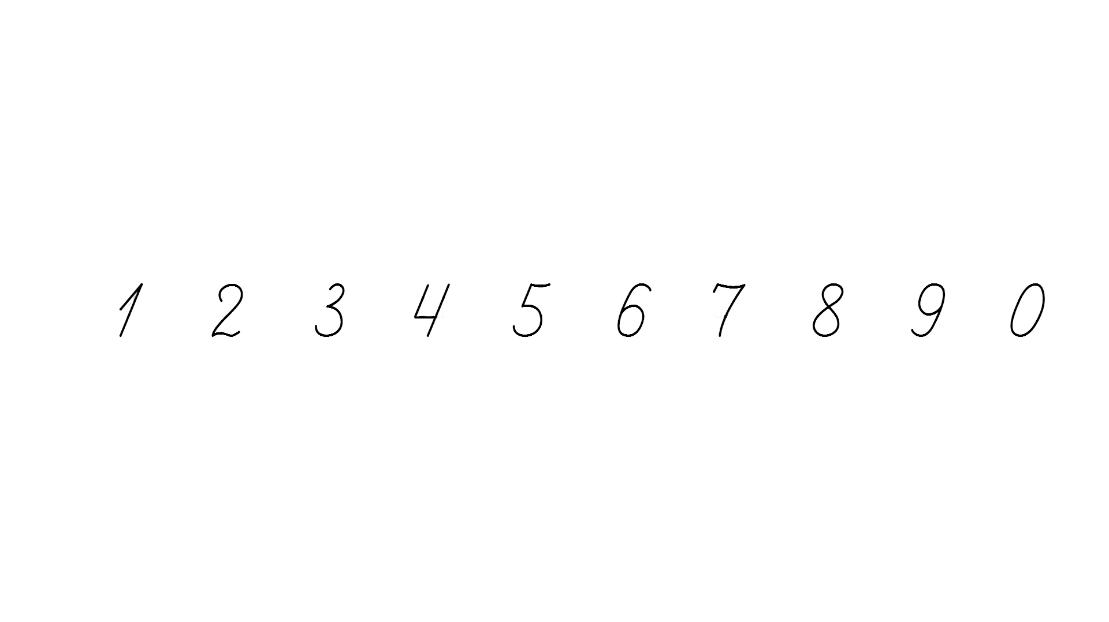 3
11 – 8 =
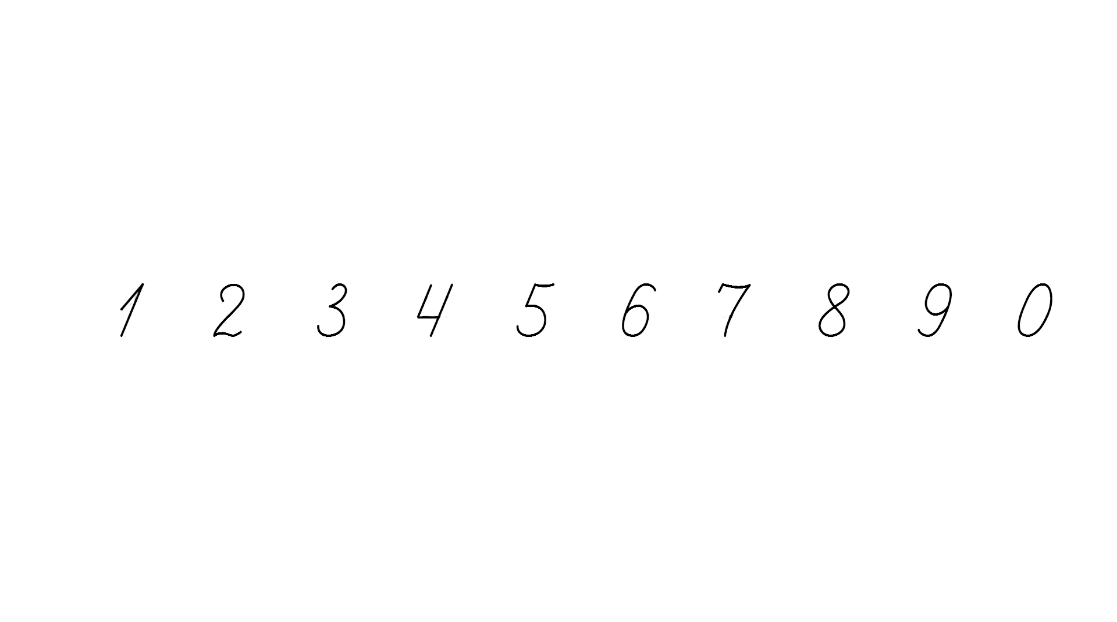 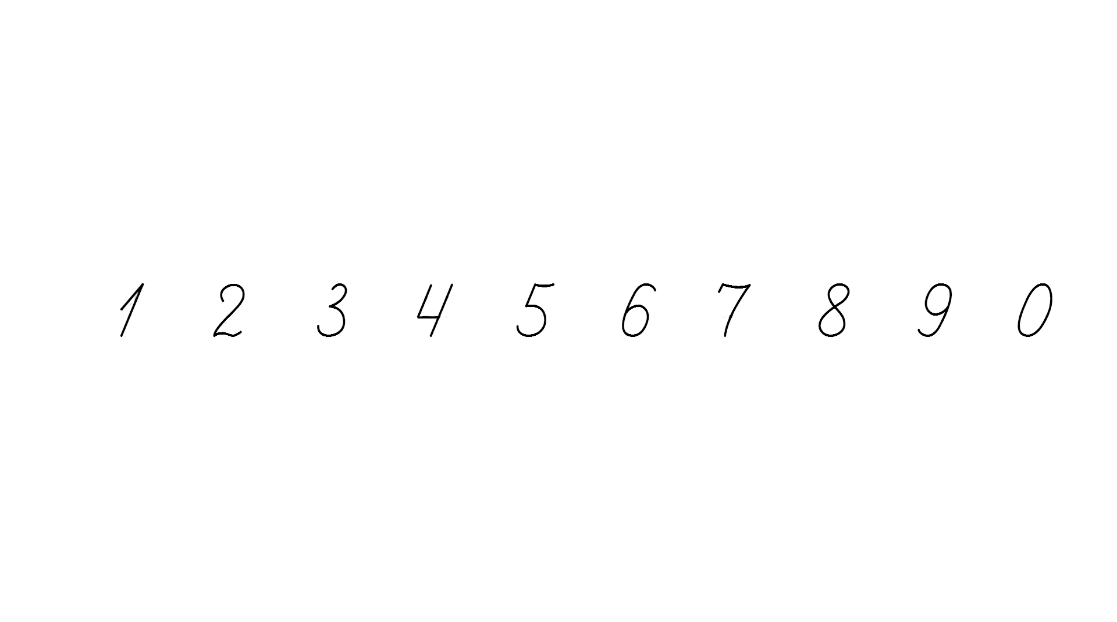 6
11 – 5 =
8
11 – 3 =
Сторінка
11
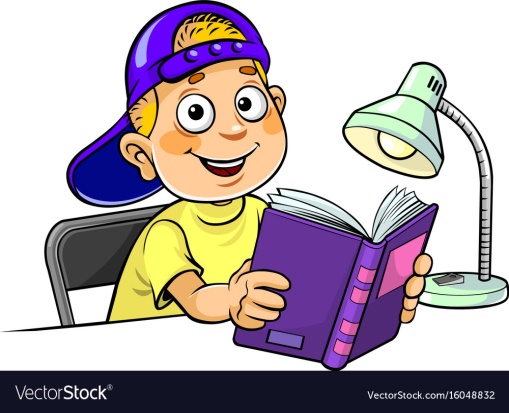 Робота в зошиті
4. 1) Доповни умову й розв’яжи задачу.
Після обіду діти помили 11 тарілок, а ложок – на __ менше. Скільки ложок помили діти?
Відповідь:
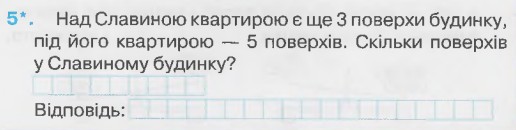 2*) Які числа можна використовувати в умові задачі? Заповни таблицю. 
Як змінюється відповідь у задачі?
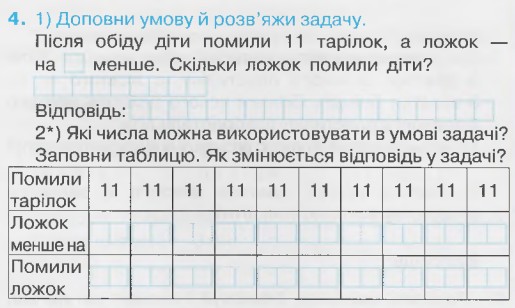 Сторінка
11
Рефлексія. Вправа «Мікрофон»
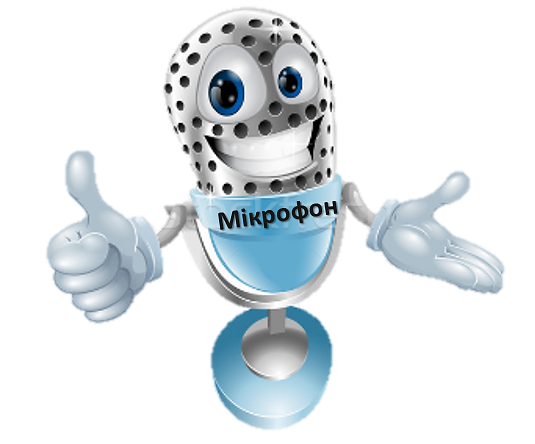 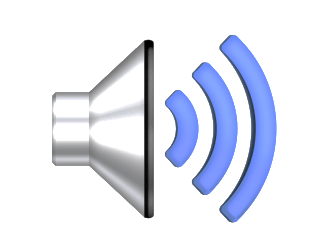 Закінчи речення: 11 – це 9 і _, 5 і _, 7 і _, 3 і _, 8 і _, 6 і _, 4 і _, 2 і _.
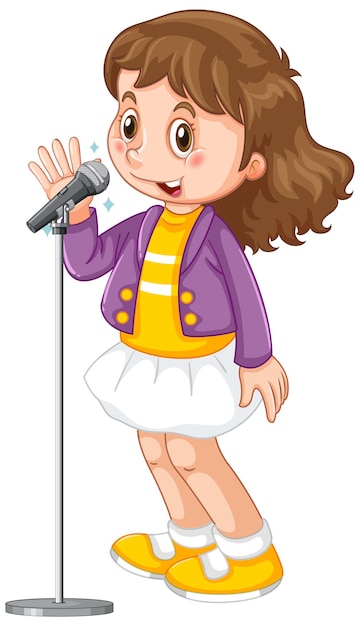 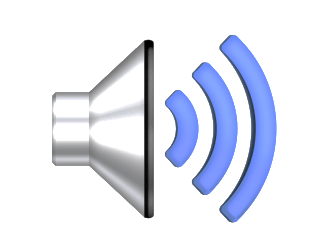 Назви різницю чисел 11 і 1, 11 і 5, 11 і 9
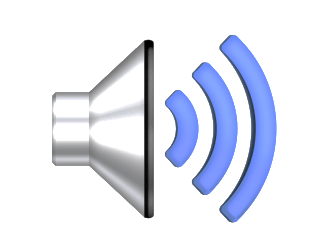 Якою дією розв’язуємо задачі на знаходження суми? На зменшення числа на кілька одиниць?
Рефлексія. Вправа «Печиво від совенят»
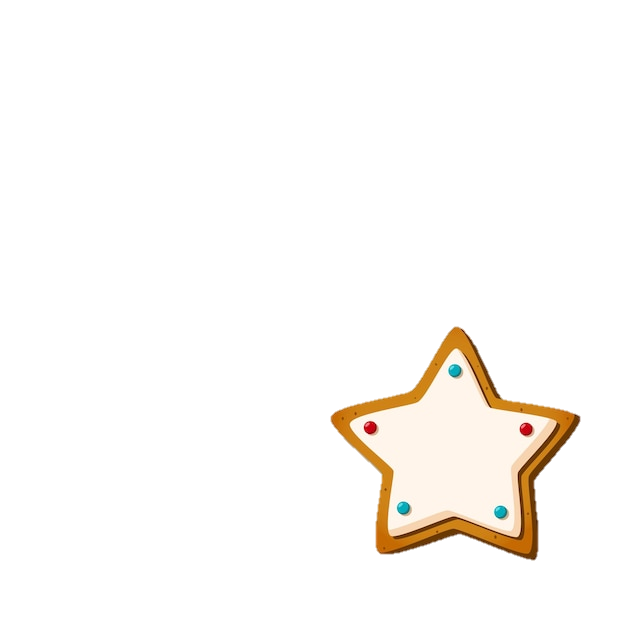 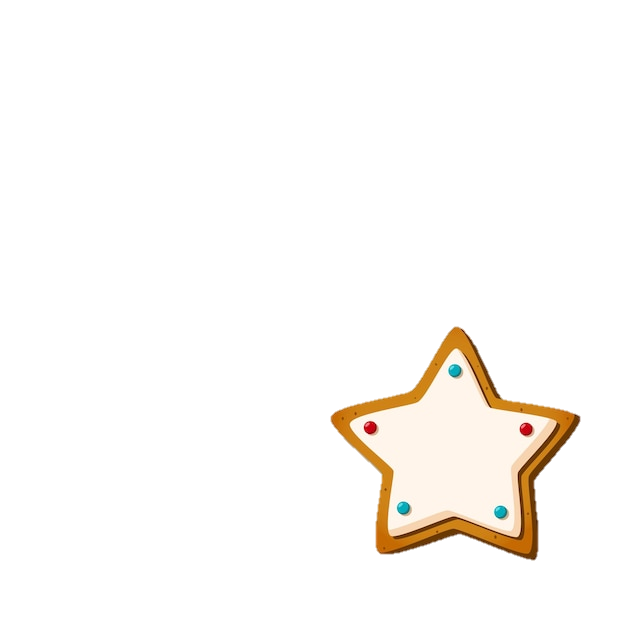 Печиво з яким написом ти вибираєш
Я хотів би дізнатися про…
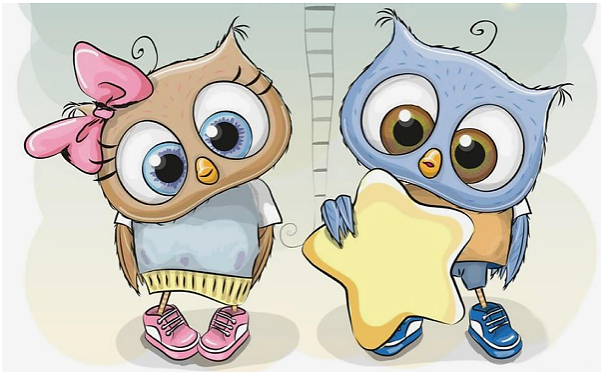 Найкраще 
мені вдалося…
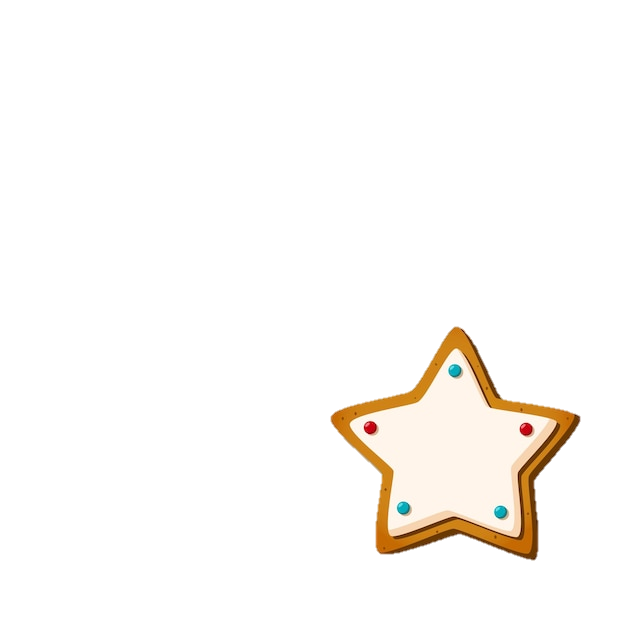 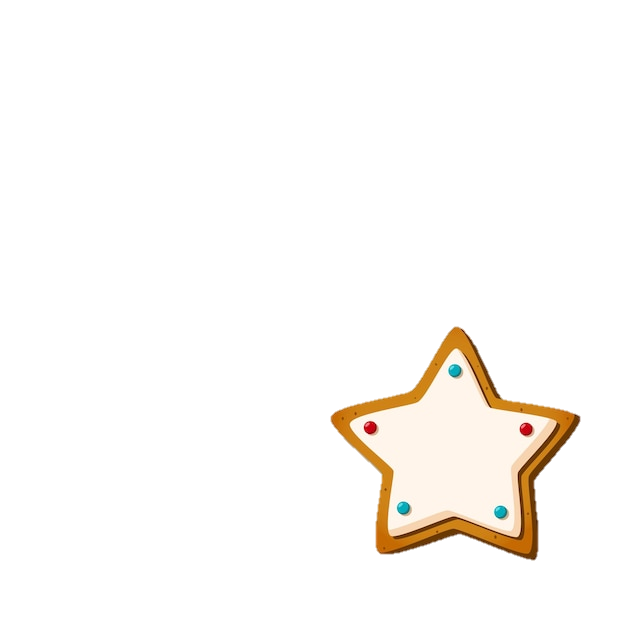 Урок 
завершую з настроєм…
На уроці 
я навчився/
навчилася…